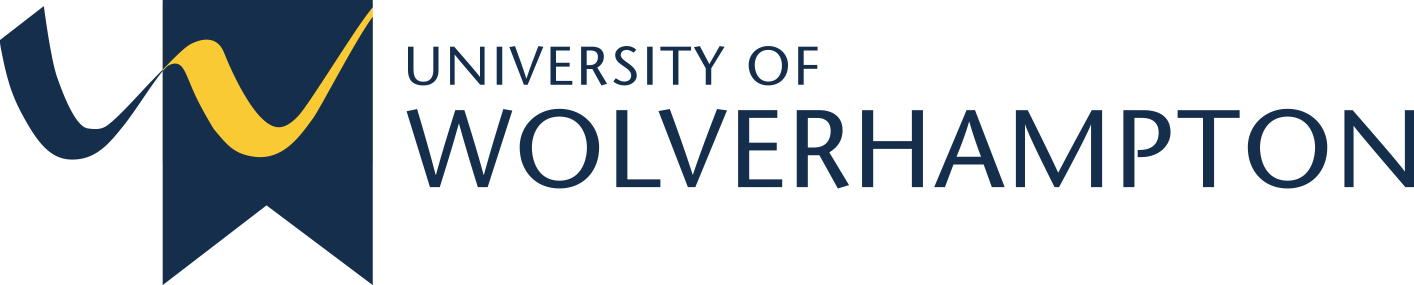 YEAR 13 SESSION 5: PREPARING FOR UNIVERSITY
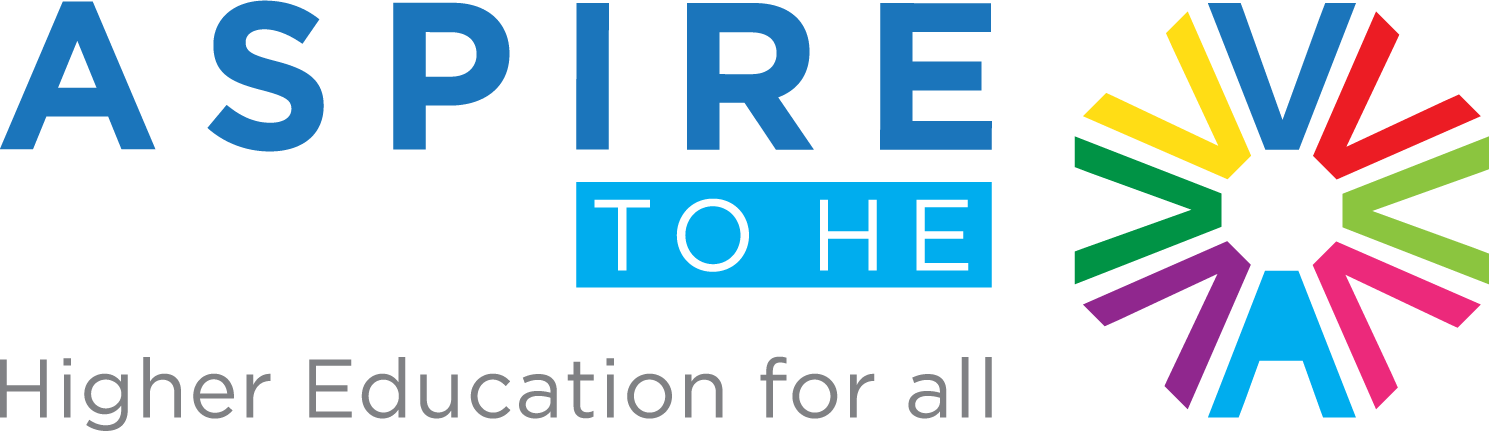 [Speaker Notes: Checklist – At this stage it is likely you are at this point in the year…
Student Finance (quick mention in relation to last week)


Accommodation – How it works? Video tour? Tip – once you get your accommodation and in the summer you’ll hopefully be able to meet other people in your accom/ block/ flat

Recipe game – what are the ingredients? 4 ingredients, how many recipes can you make. Fajitas, chilli, pasta, curry
Diamond 9 – fairy lights, toaster, cookbook etc. 

Packing checklist (check accom electronics/ utilities). True or false, people have had to take … to University. Save the student Checklist


Join University social media – get connected, stay connected (Facebook groups etc)

Research and be aware before you go
Getting to know local area Transport – bus pass (can you get one for free somehow or do you need to buy one? Driving and parking

Extra curricular – societies, sports, freshers etc.
Facilities and support? Library, success centres, careers/ employability, gym, accommodation support

Academic tips? Library/ learning side of things, check modules and if they are optional or not, course materials, reading lists 


Additional things to consider?
Mentoring schemes
Part-time work transfers?]
PREVIOUS SESSION’S OBJECTIVES
OBJECTIVE 1: To understand what budgeting is and how it can help you manage your finances whilst at University.
OBJECTIVE 2: To understand how to make your money go further at University.
OBJECTIVE 3: To make a start on your student finance application.
CHECK-IN
Did you finish your student finance application?
SESSION OBJECTIVES
SESSION OBJECTIVES
OBJECTIVE 1: To be aware of the types of accommodation at University.
OBJECTIVE 2: To consider factors such as packing and cooking before going to University.
OBJECTIVE 3: To know what to research before you go to University and know what might be on offer when you get there.
OBJECTIVE 1: To be aware of the types of accommodation at University.
OBJECTIVE 2: To consider factors such as packing and cooking before going to University.
OBJECTIVE 3: To know what to research before you go to University and know what might be on offer when you get there.
RECAP
At this point, you should have:

Been on an open day/virtual tour/visited universities
Decided your university courses/choices
Done your UCAS application
Accepted offers (firm and insurance)
Started or completed your student finance application
If you need support with any of the above, let me know!
ACCOMMODATION
Most universities will have their own halls of residence. 

What are halls?

Virtual Tours

What do you notice about the rooms?
[Speaker Notes: Video Tour and how halls work.

Halls of residences are shared accommodation for university students. They are usually offered to students in their first year of study, but there are opportunities to stay in other years if required. Halls will give you the opportunity to meet other students in your first year – some might be on your course or some might be studying other subject areas. It is a great way to meet new people and make friends from the moment you get to University.

The virtual tours link will take you to specific rooms from the video. Perhaps show one or two that the students pick?

What do you notice about the rooms?
Some have shared bathrooms, some have ensuites. Some are more basic than others etc.]
ACCOMMODATION QUIZ
Circle the answers that apply to you on the accommodation quiz. 

We will discuss the results afterwards.
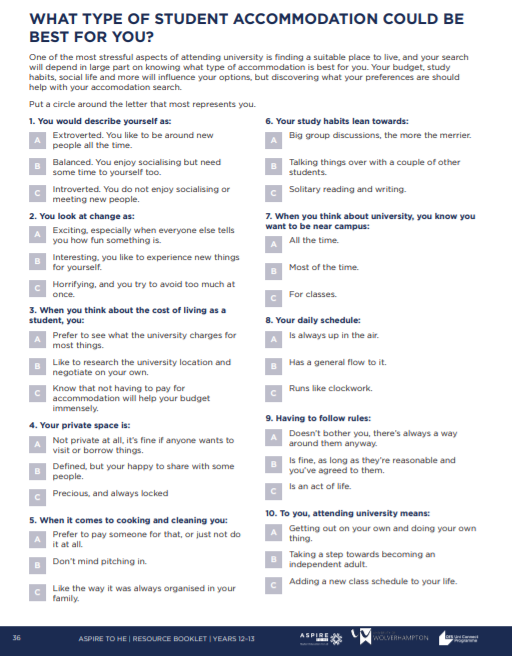 [Speaker Notes: Resource Booklet Pages 36-37: 5.1 Accommodation

Use the accommodation quiz resource to get students to see what type of accommodation would be best for them.

Alternative – online short quiz
http://www.accommodationseek.co.uk/quiz-what-student-accommodation-best-for-you.html]
ACCOMMODATION QUIZ ANSWERS
Mostly “A”s - then halls of residence might be the best for you. 

Mostly “B”s - then a private rental might be the best for you.

Mostly “C”s - then living at home might be the best for you.
[Speaker Notes: This matches the accommodation hand out (with some additional information)

Could reduce this on slides if we print out for them – put into bullet points

Reminder that it is just an activity and suggestion 

EO to talk about his own experience]
ACCOMMODATION DISCUSSION
Would you prefer an en-suite or shared bathroom?

Is being close to campus a deal breaker for you?

Would you want to cook for yourself?

How lively do you want the area to be?
[Speaker Notes: Talk about your own experience.

To start a discussion and make it more relevant/ specific to the students, utilise the following 4 questions.

Ensuite or shared bathroom?
How far from campus? A deal breaker?
Do you want to cook for yourself? 
Different accommodations have different vibes. Which vibe would you prefer? Liveliness]
TYPES OF ACCOMMODATION
Flat with shared bathroom
Flat with ensuite
Self-catered vs catered
Some halls have rooms similar to dormitories (12-15 people) 
Studio flat
Shared house
[Speaker Notes: Based on your responses to the previous questions… There are different types of halls of residences/ private rental accommodations, as stated on screen. Reinforce the differences for the students. Talk through using the explanations below. Takeaway helpsheet resource will help explain further.

Flat with shared bathroom – usually a flat with 5/6 bedrooms, a shared kitchen and shared bathroom. Sometimes there are two bathrooms. 

Flat with ensuite – usually a flat with 5/6 bedrooms (sometimes more), and a shared kitchen. In your bedroom you will have an ensuite so usually this is a shower, toilet and a sink. These flats tend to be slightly more expensive per week due to this amenity. 

A lot of flats are self-catered which means you need to buy your own food/ snacks and cook for yourself. However, some universities will have catered accommodation which tends to be a whole block of individual rooms with 100+ students, a dining hall and communal area (you usually get 3 meals provided per day), whilst self-catered accommodation is split into smaller flats of 3-15 people, who share a kitchen and sometimes a small communal area. Catered accommodation tends to be more expensive than self-catered. 
Perhaps a good resource to weigh up the pros and cons as there are student testimonials: https://www.theuniguide.co.uk/advice/student-accommodation/should-you-choose-catered-or-self-catered-accommodation
Also a link with 7 things to consider: https://www.hotcoursesabroad.com/study-abroad-info/student-accommodation/catered-vs-self-catered-accommodation-7-things-to-consider/

As indicated previously, some flats have less individuals in them but there are other types of accommodation which house up to 15 people. These will vary per university. It is important to take into consideration what you would prefer. 

A studio flat is a single occupancy, self-contained flat with a small kitchen and en suite bathroom. 

A shared house is usually a private rental agreement but some universities will have approved houses that their students can move into. These are a popular option for second year as you have got to know fellow students and can pick who to live with. Sometimes this is cheaper than living in halls as some houses have 8 or more rooms.]
ACCOMMODATION CHOICES
What type of accommodation would suit you best?



Why?
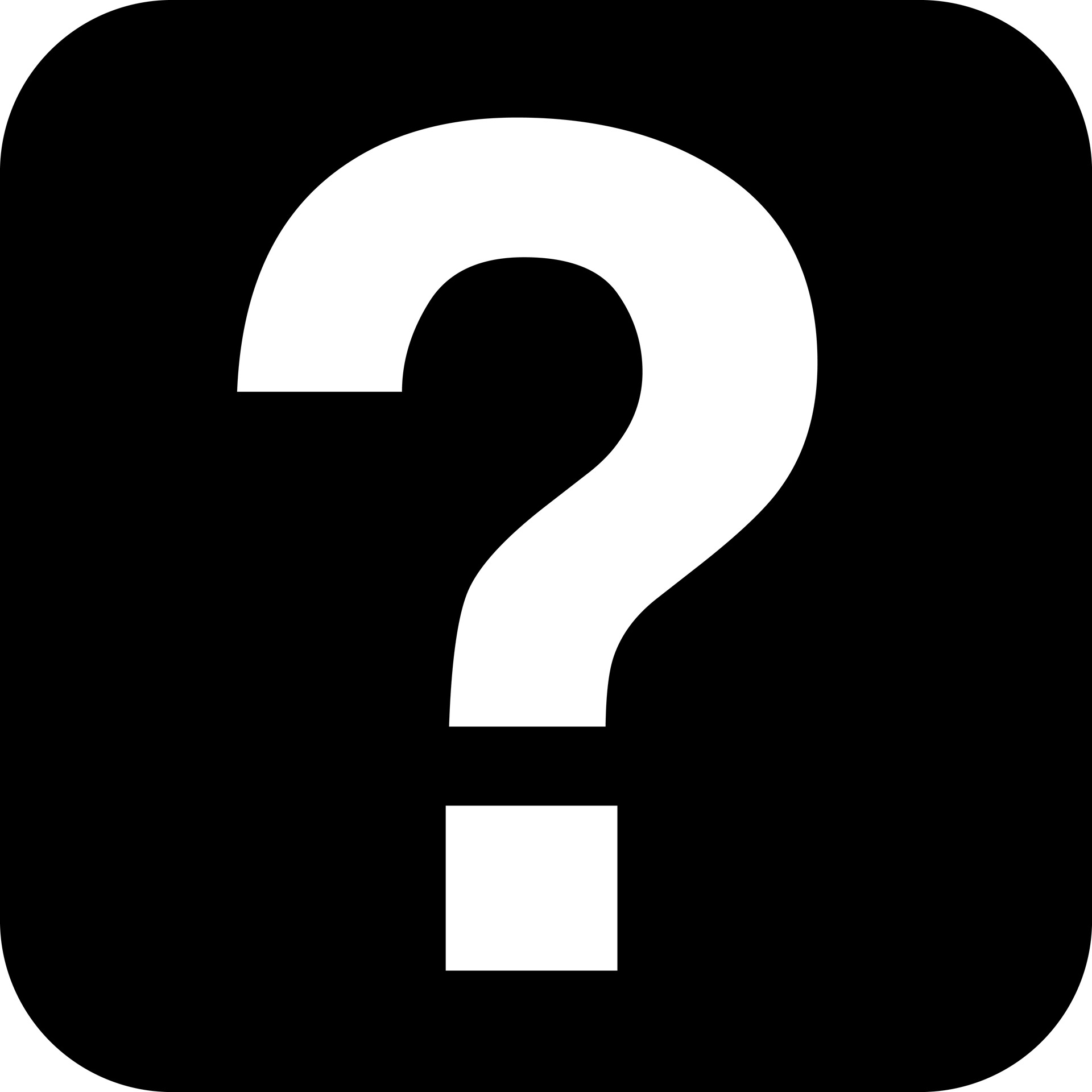 [Speaker Notes: Resource Booklet Pages 38-39: 5.1 Accommodation handouts for students to take away

Discussion point – make it personal. Facilitate a discussion around the above. 

https://www.studyinternational.com/news/university-accommodation-quiz/ 

Flat with shared bathroom
Flat with ensuite
Self- catered
Catered
Studio
Shared house]
ACCOMMODATION TOP TIPS
Don’t leave it too late
Compare and contrast
Think about the location
Consider facilities/ kitchen appliances; oven, hob, toaster etc.
Be flexible as you have to rank in order of preference 
Try the accommodation accredited by the University 
Find out how much bills will be (or additional costs)
Google streetview to check out the area
Talk to your University student services/ accommodation office
[Speaker Notes: Use student room or ask people that have been to the University/ stayed in those halls. Perhaps do screenshots and utilise as a suggestion

Check student housing forums to see if people are chatting about good local sites to search for student accommodation. It’s also good to join the Facebook groups for your university, often there will be a University Class of 2016 or whatever, so all the incoming students will join up and chat with each other, this could be a great place to post a question about looking for housemates as you can click through to see a bit about them and decide if you would be a good fit!

Recommended accommodation - Some places that sound too good to be true. The sites like gumtree.com and craigslist will often be a first point of call for those in search of cheap student accommodation, but there’s tons of scammers looking to take advantage of people that are more than willing to pay a deposit to hold a room that is in a perfect location at a perfect price. Do not fork over any money to a place that you haven’t seen if you don’t have a legal contract!

Bills - Sometimes they aren’t included. It’s fine and well that a place advertises at £500 a month, but if you have a massive heating, shared water, broadband, electric, phone, helicopter pad on the roof, you’ll need to total up what all the extras will be and think about how much it *actually* is going to cost you per month.

Google streetview! For picking a university in a place you can’t visit, but this is also great when looking for places to live, if you’ve got a few tips of what neighborhoods are an ok fit for your budget, pan around with Google streetview and see if you’d actually want to live there, it might be worth upping your spend for something nicer!

University accommodation office - They’ll often have a list of student-friendly buildings, search sites and sometimes even a website for people to post for flatshares and buddy-ups, they can be pretty helpful!]
DIAMOND 9 – PACKING EDITION
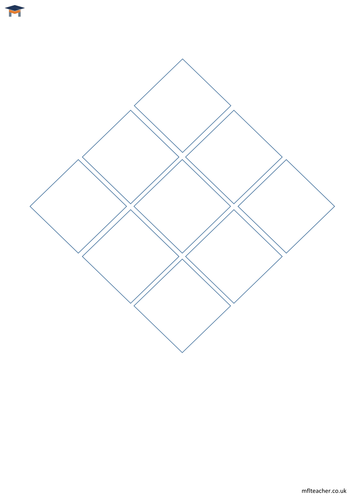 You should have a diamond grid like this:

On the next screen you will see a list of 15 items, your task is to choose which 9 items you will want to take with you to university, in order of importance (the top of the diamond being the most important, and the bottom being the least)

Choose wisely!
[Speaker Notes: Resource Booklet Page 40: 5.2 Packing for university

Things you couldn’t live without
Most likely top – what you need?
Least likely at the bottom – what you don’t need?
Use this as a discussion point to check what kitchen appliances your accommodation already has…]
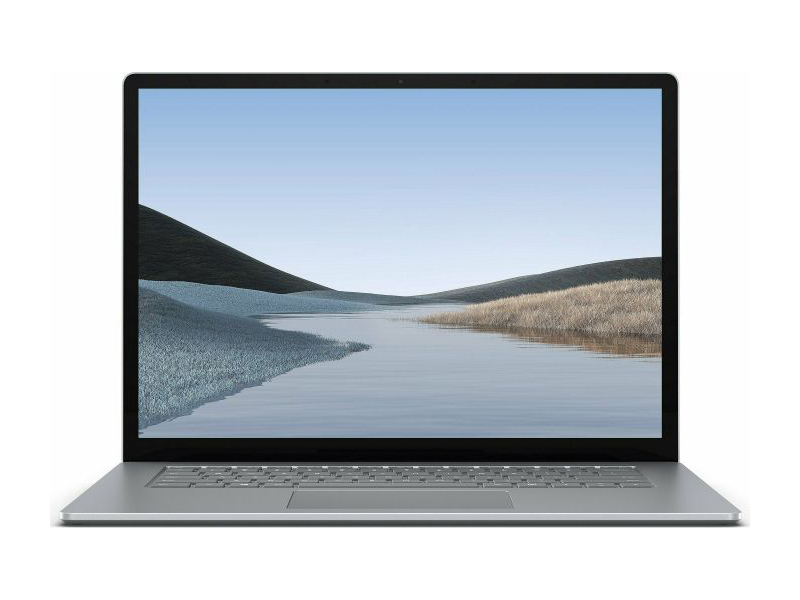 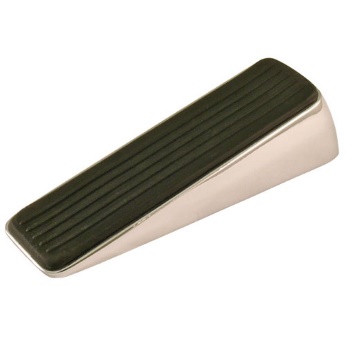 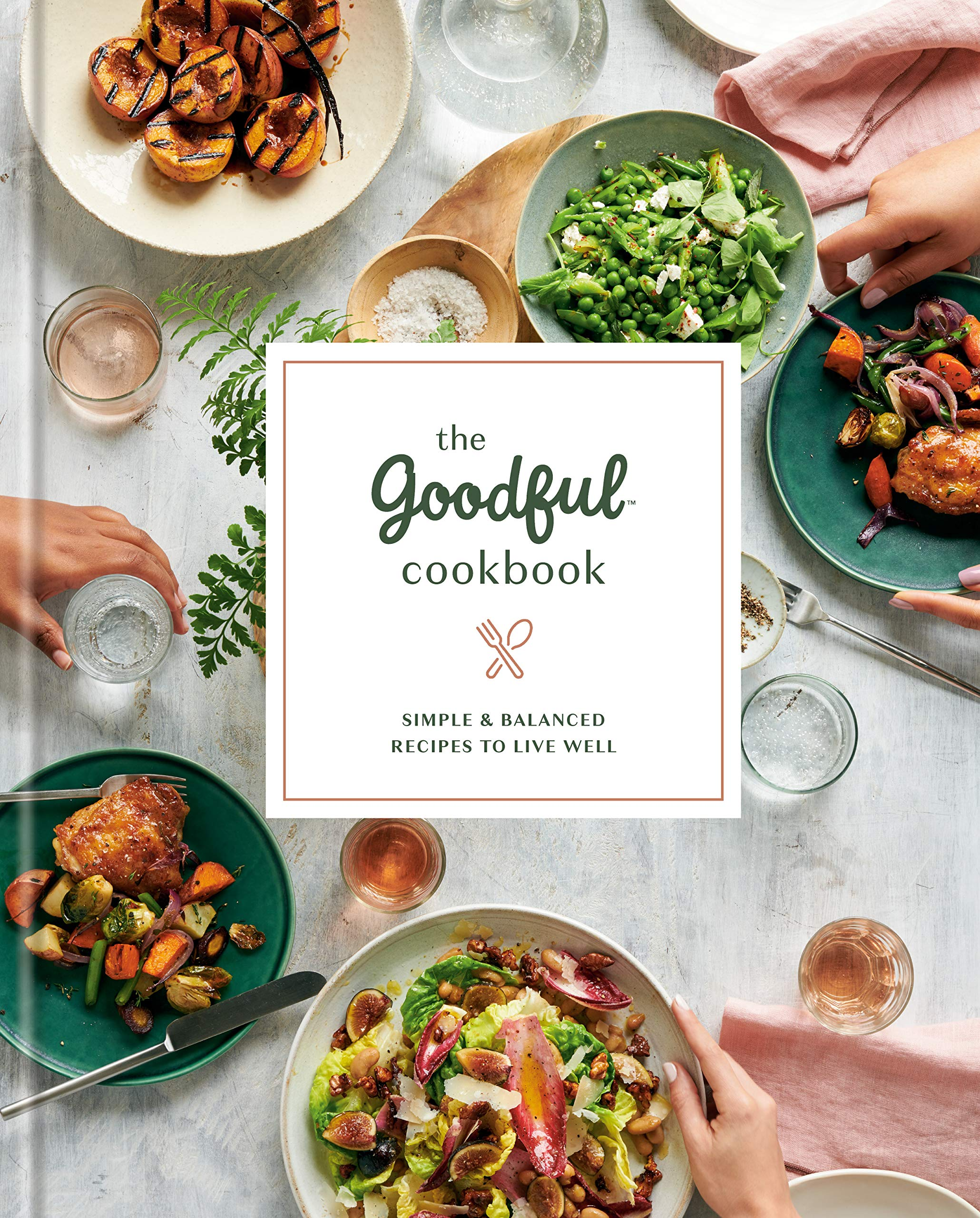 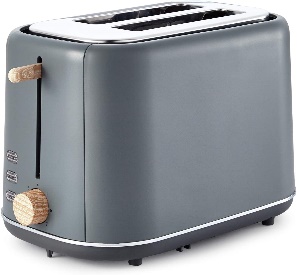 DIAMOND 9 CHECKLIST
Toaster
Basketball hoop laundry basket 
Door stop
Laptop
Cookbook 
Hangers 
Self-stirring mug 
Fairy lights
Digital photo frame
Stuffed teddy
Whiteboard and pen 
Nerf guns
Monopoly 
Houseplant 
HDMI cable
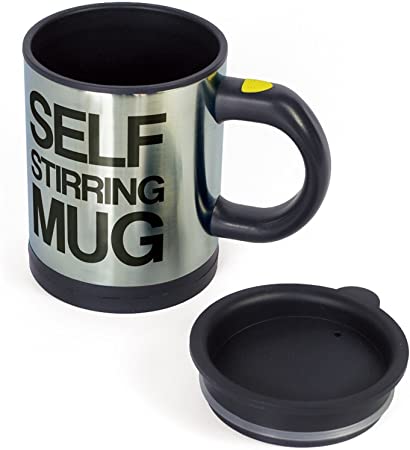 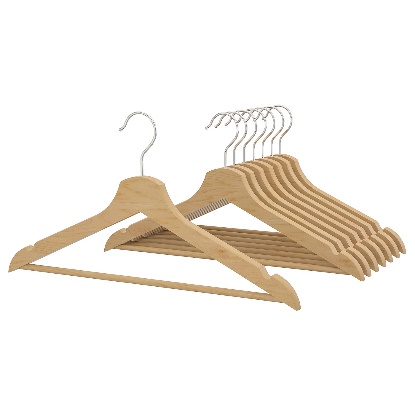 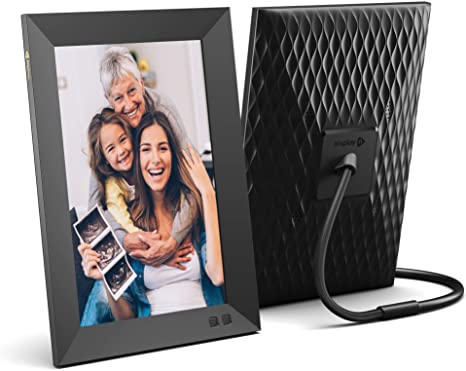 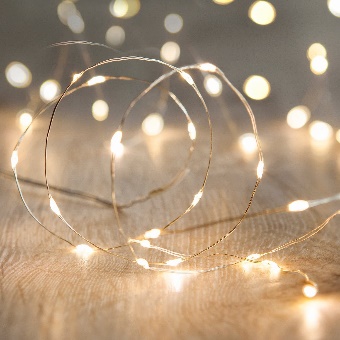 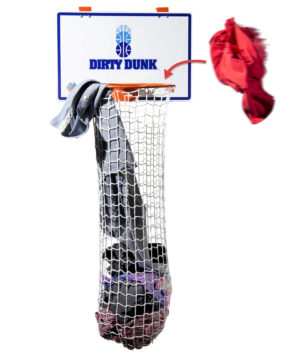 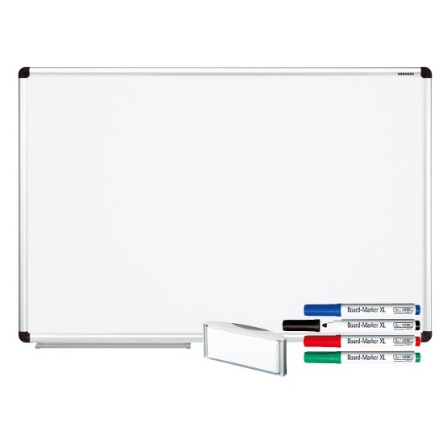 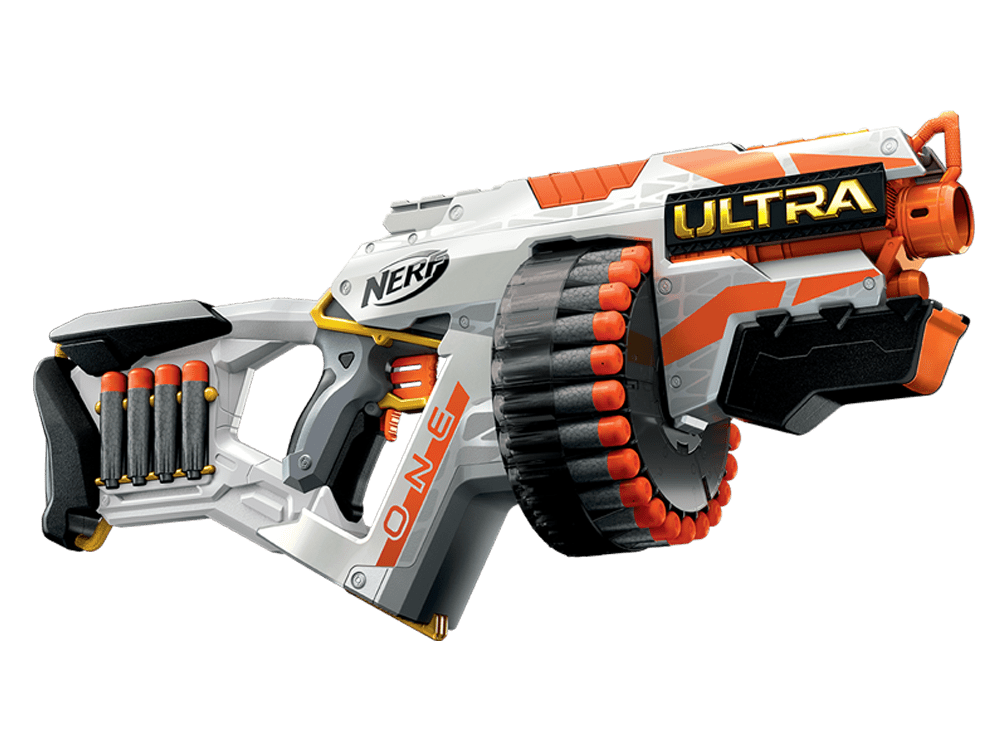 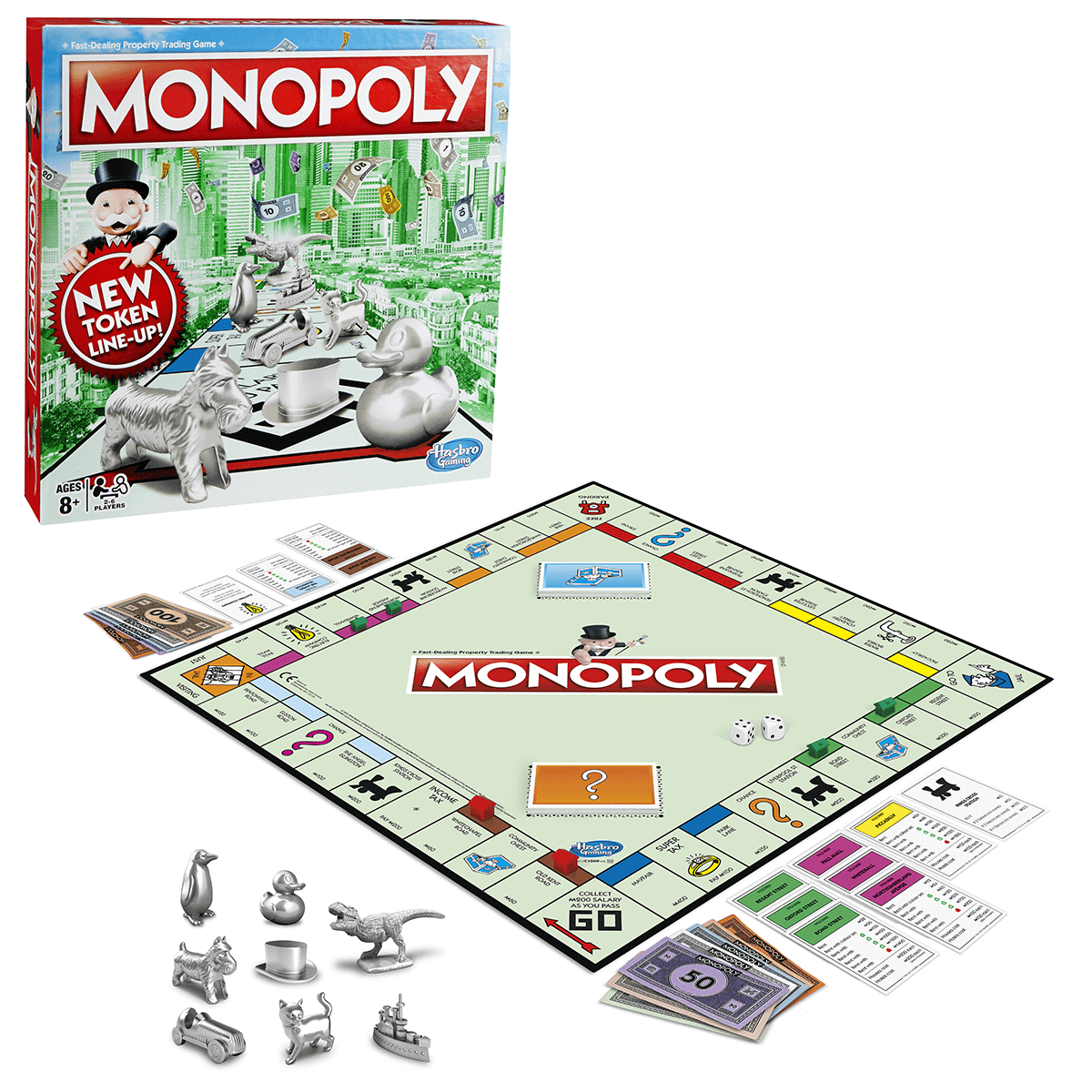 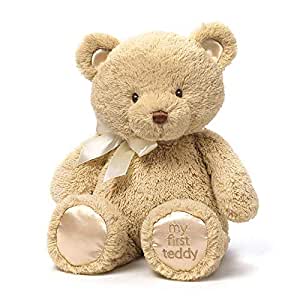 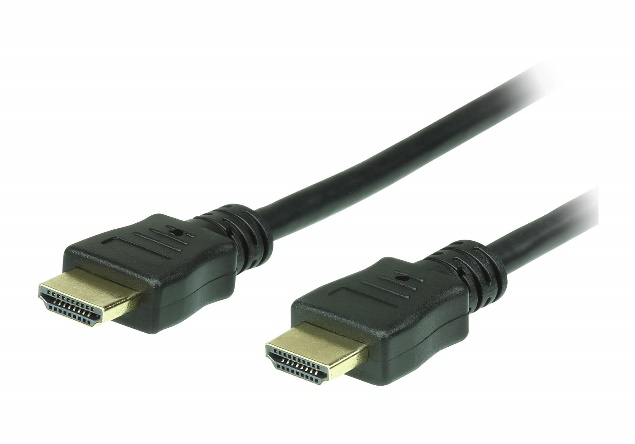 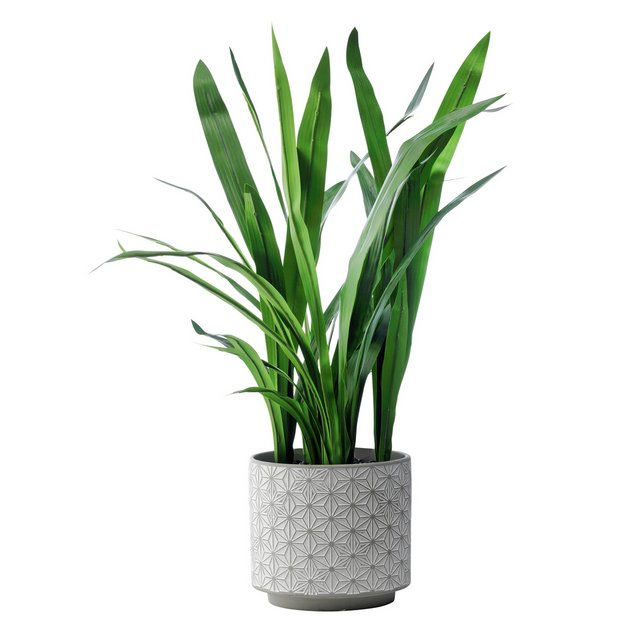 SOME THINGS THAT MIGHT BE GOOD TO TAKE:
Kitchen utensils 
Desk organiser 
Door stop 
Cleaning products 
Folders/ringbinders 
Gym wear 

Is there anything else you can think of that might be useful to take?
Think about what’s going to help you socialise? Stay organised?
[Speaker Notes: Resource Booklet Page 41: 5.2 University packing list]
COOKING
You have the following 4 ingredients. What dish can these make?
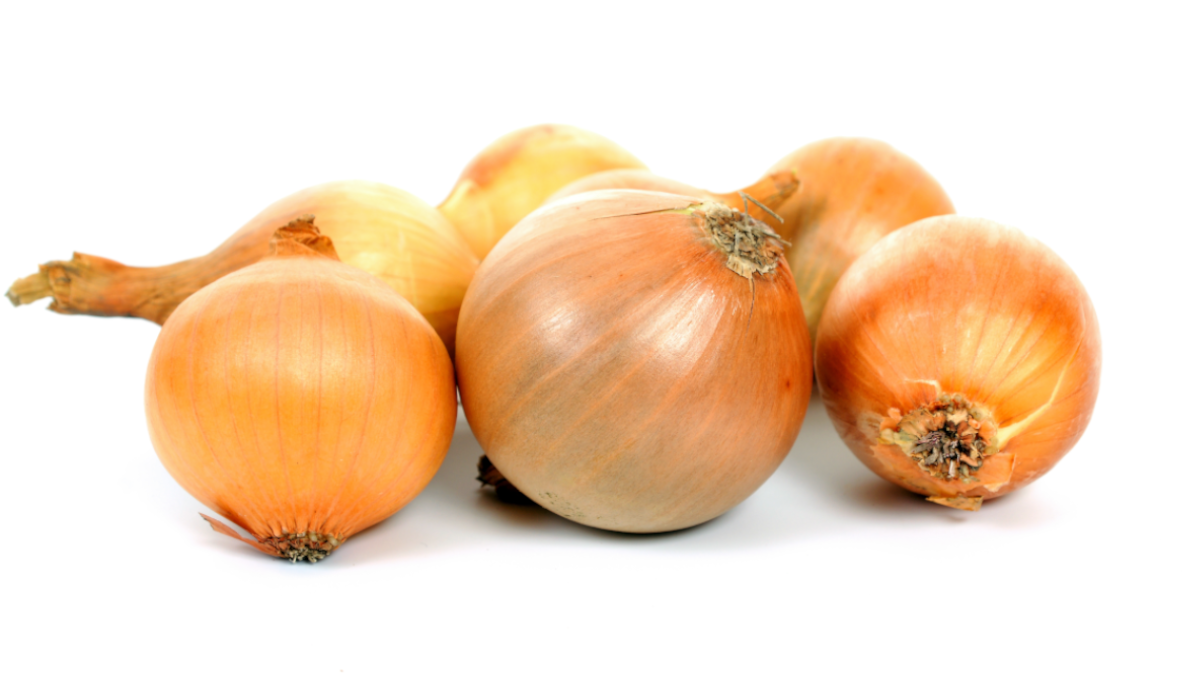 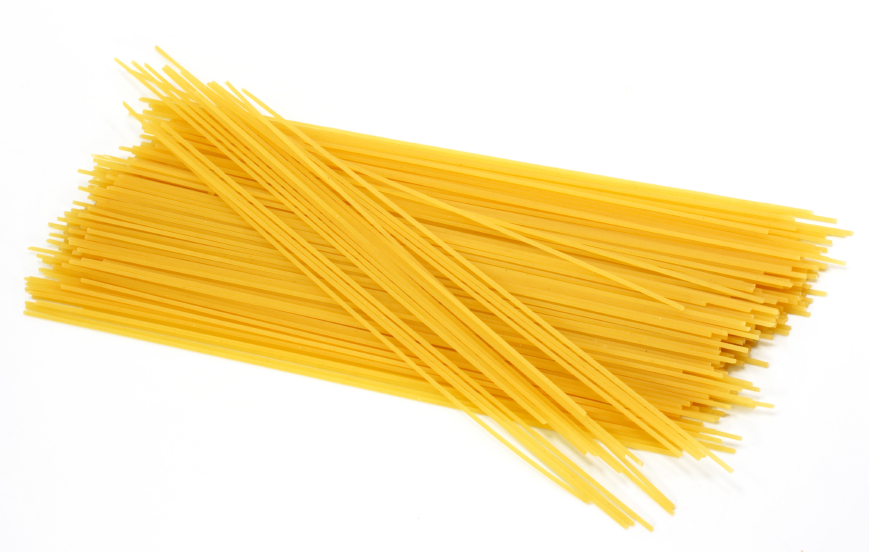 Spaghetti Bolognese
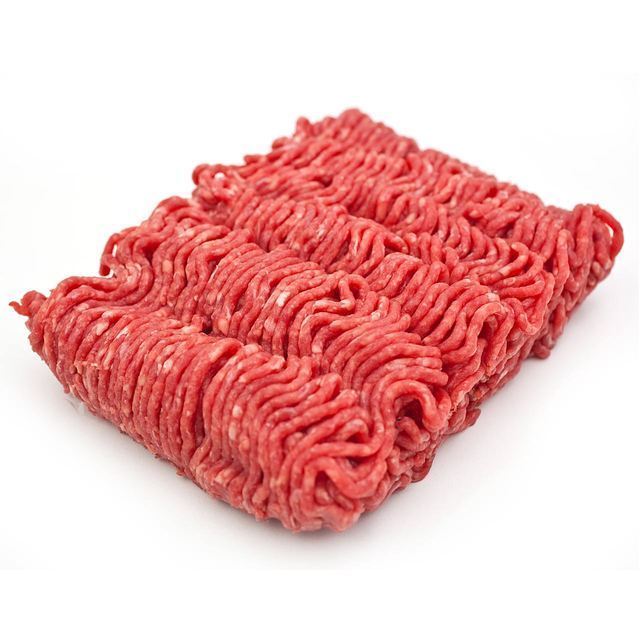 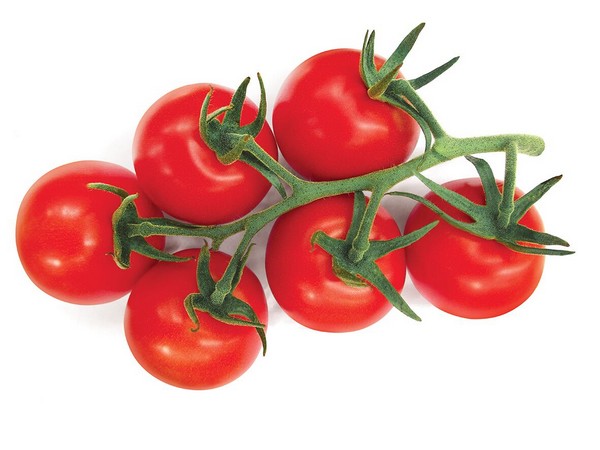 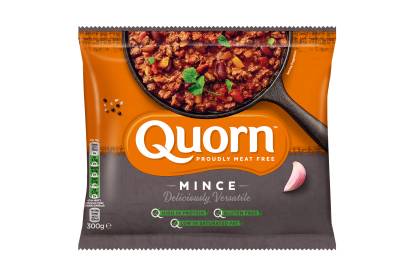 or
[Speaker Notes: You’ve noticed we’ve mentioned taking pots and pans/ kitchen items…
Now in preparation for your culinary masterpieces at university, let’s see how well you can improvise!

Recipe game – 4 ingredients, What dish? Can you make any other recipes?

This is spaghetti Bolognese, but you could make other types of pasta]
COOKING
You have the following 4 ingredients. What dish can you make?
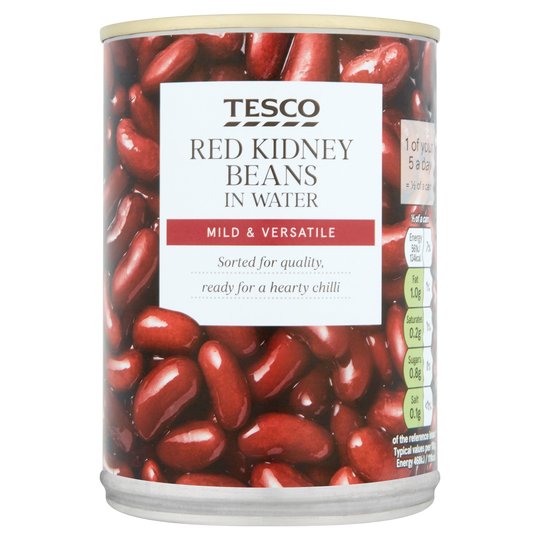 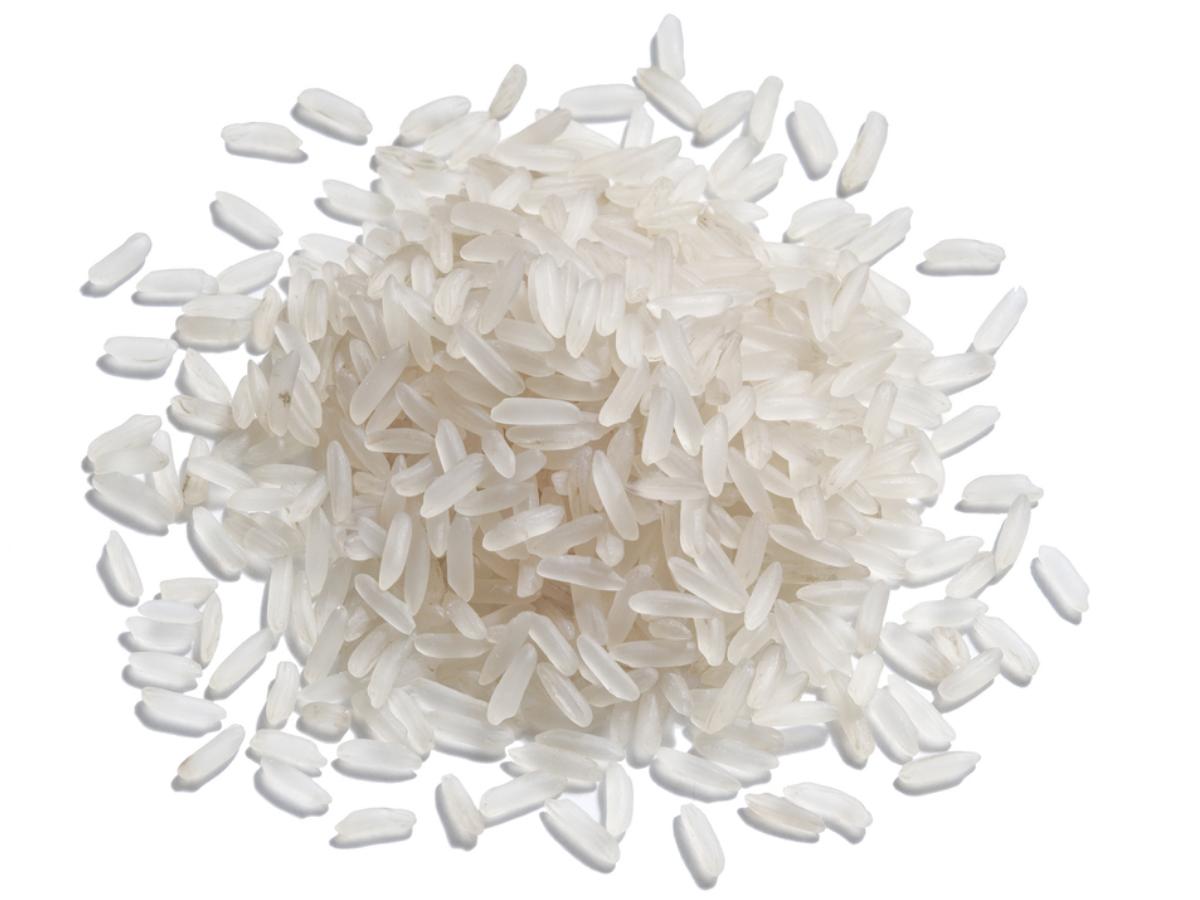 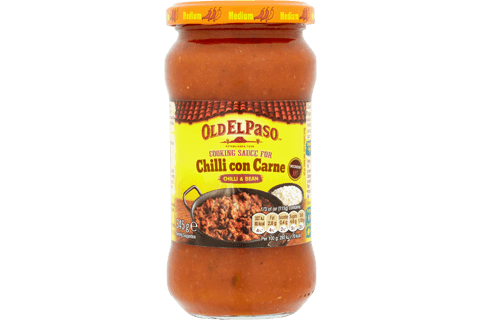 Chilli Con Carne
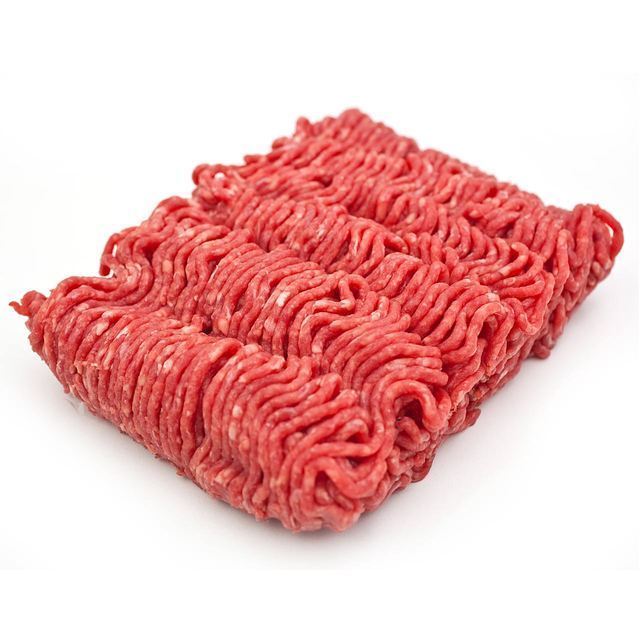 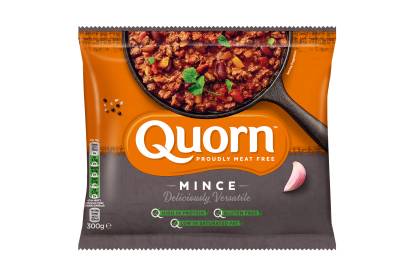 or
[Speaker Notes: Recipe game – 4 ingredients, What dish? Can you make any other recipes?

This is Chilli con Carne, but you could make other formations such as;]
COOKING
You have the following 4 ingredients. What dish can you make?
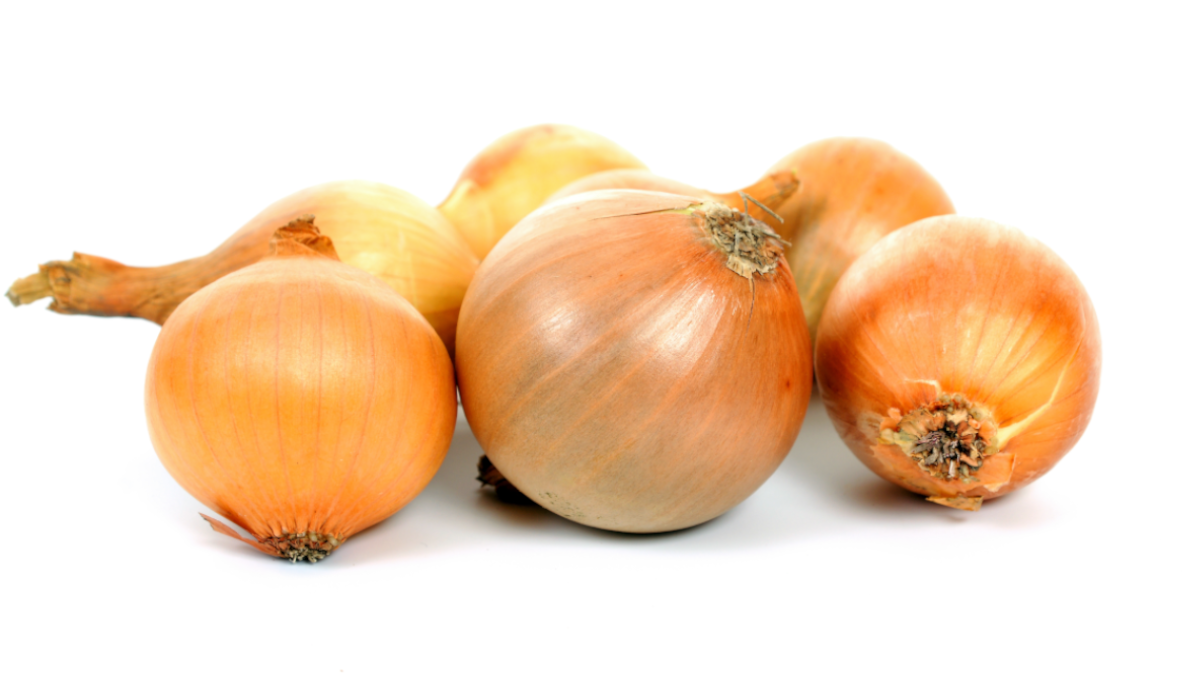 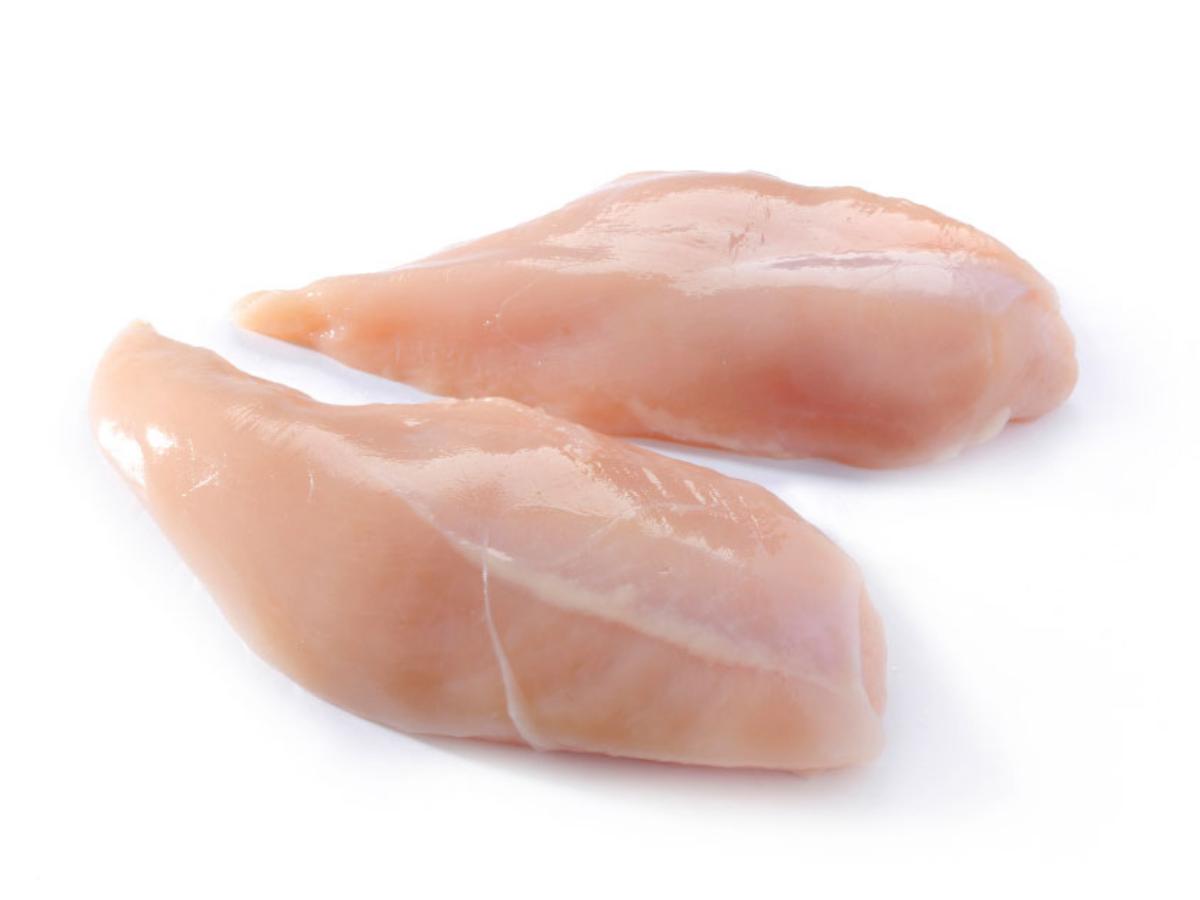 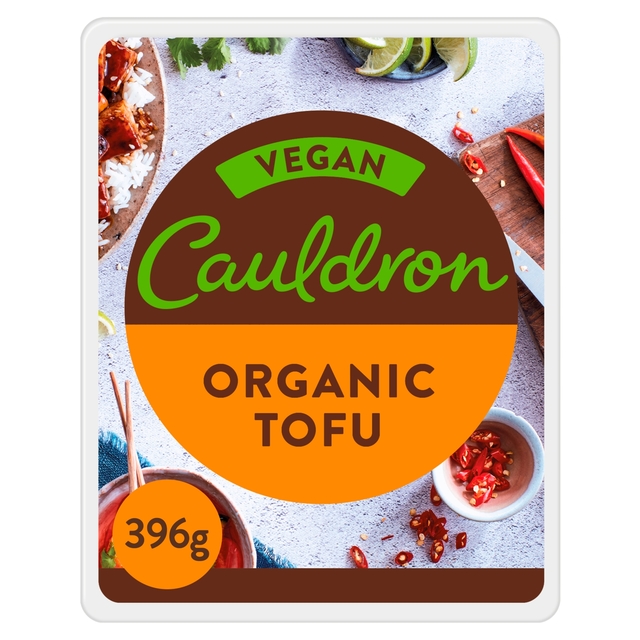 Fajitas
or
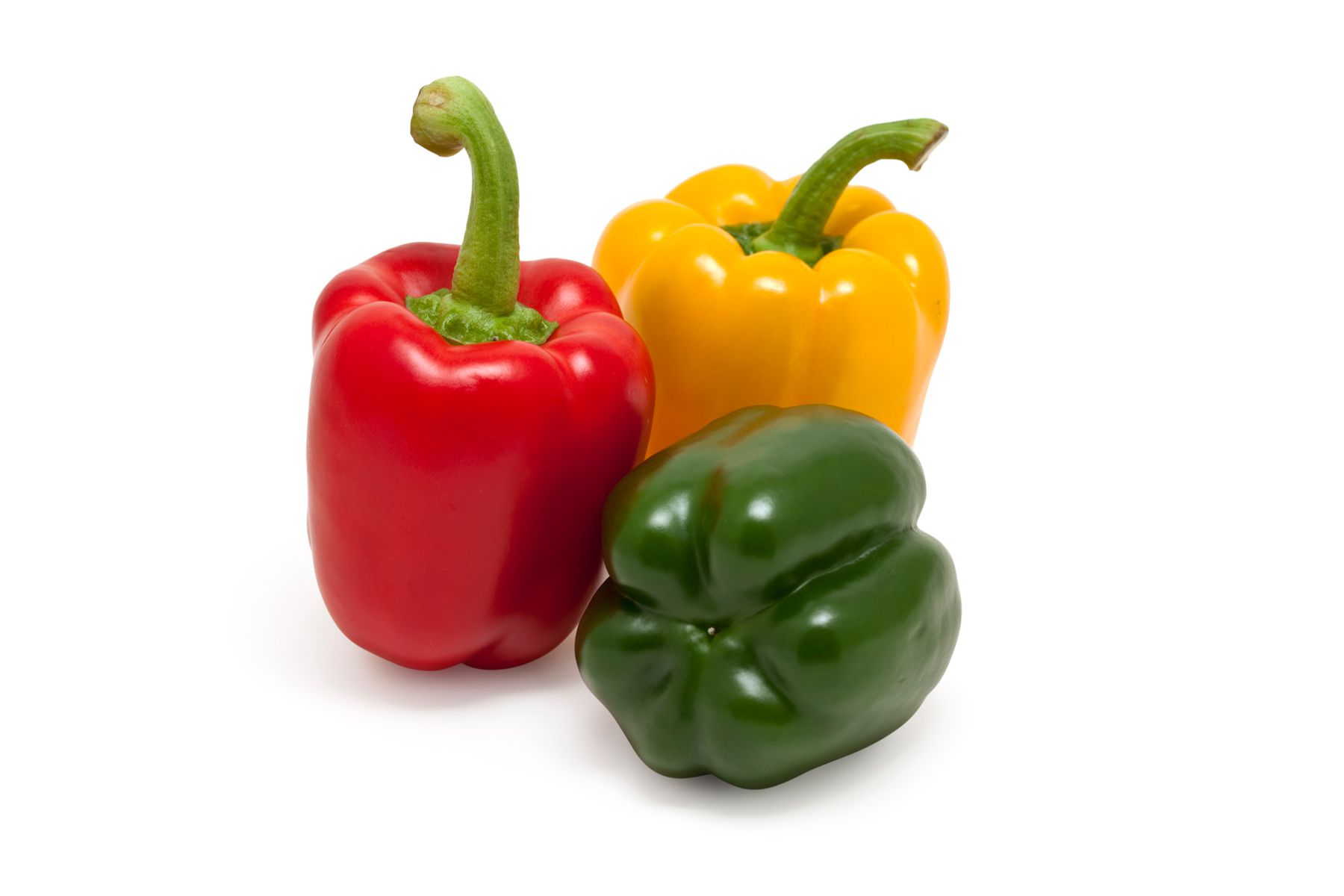 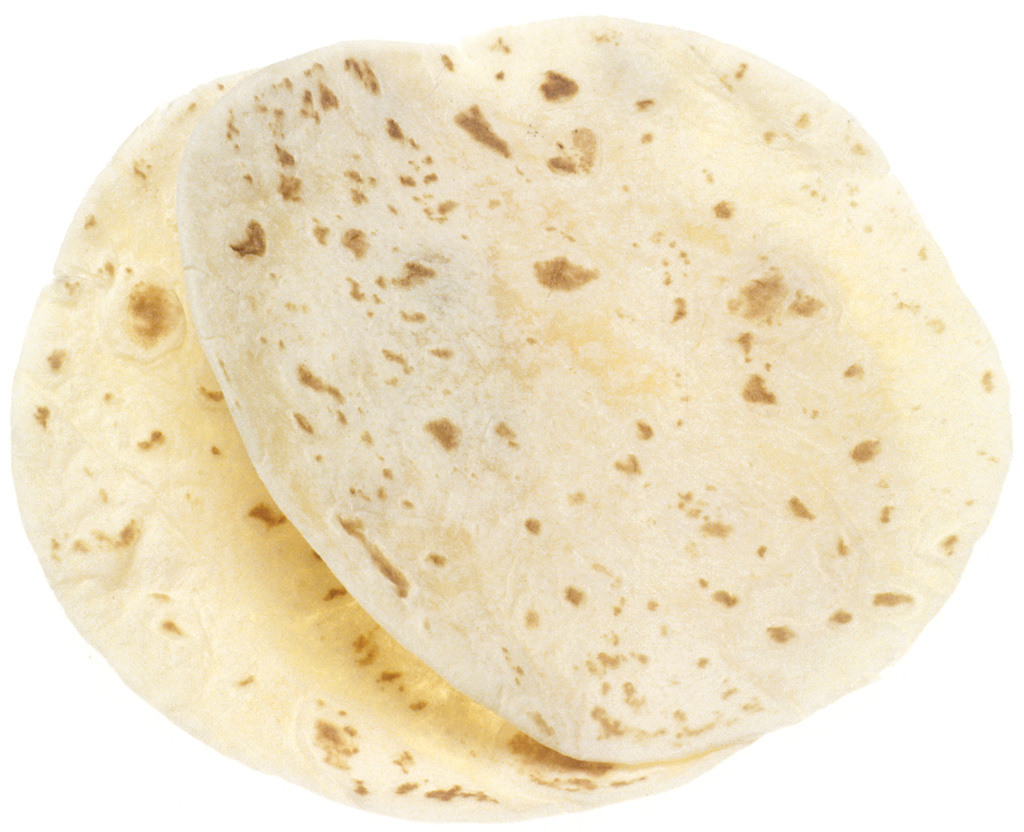 [Speaker Notes: Recipe game – 4 ingredients, What dish + seasoning? Can you make any other recipes? 

This is fajitas, but you could make other types of wraps]
COOKING
You have the following 4 ingredients. What dish can you make?
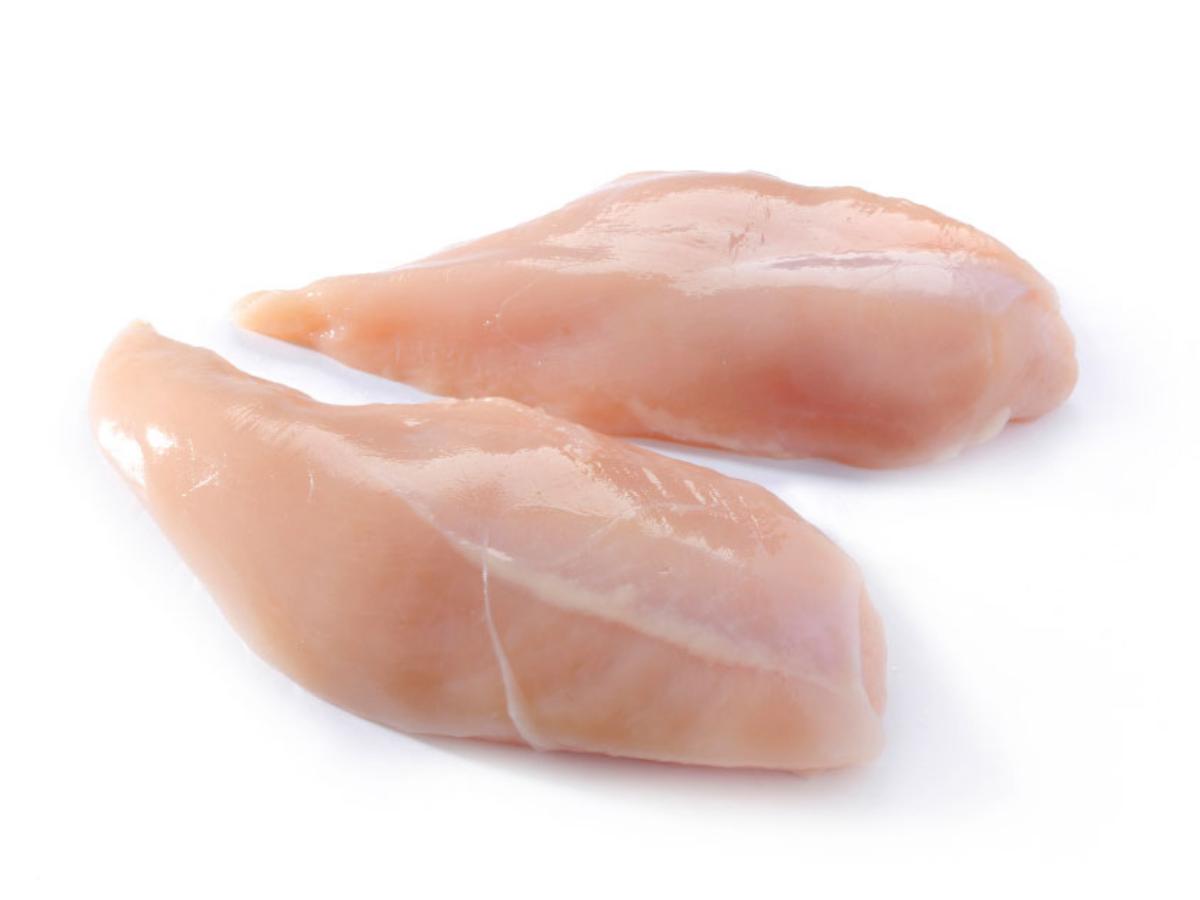 Chicken or Veggie Curry
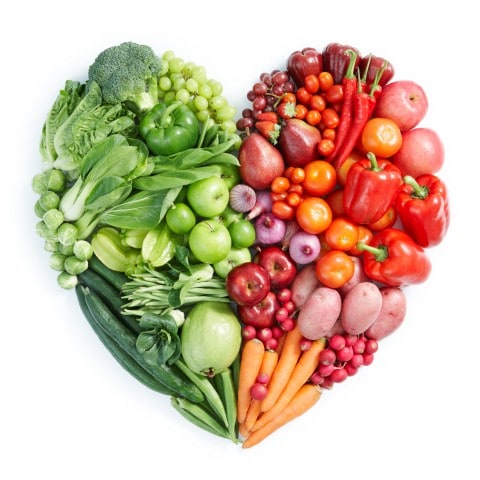 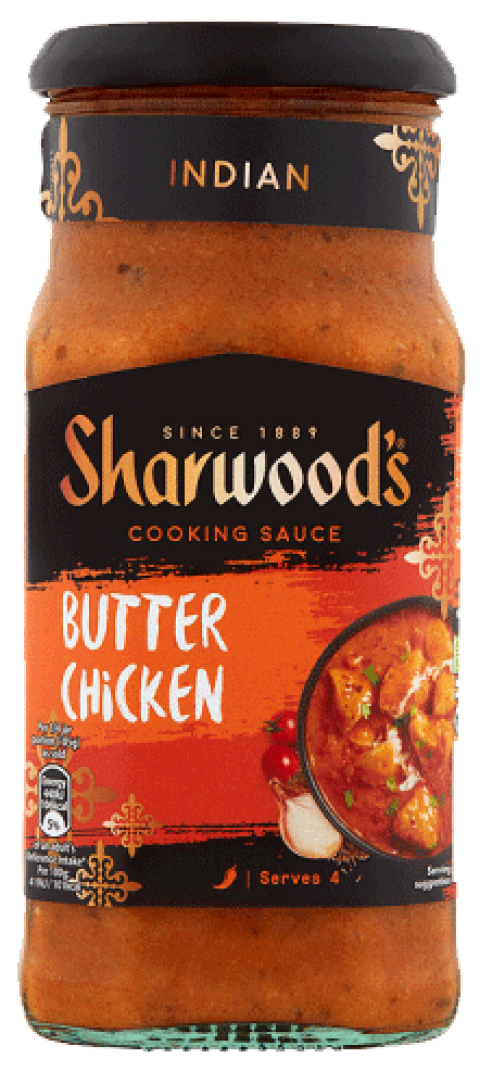 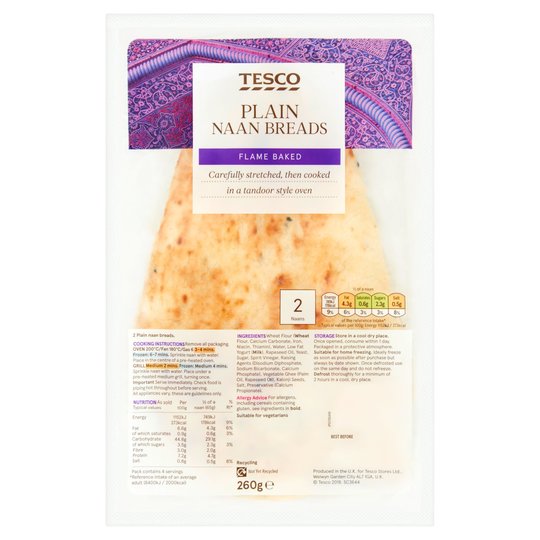 or
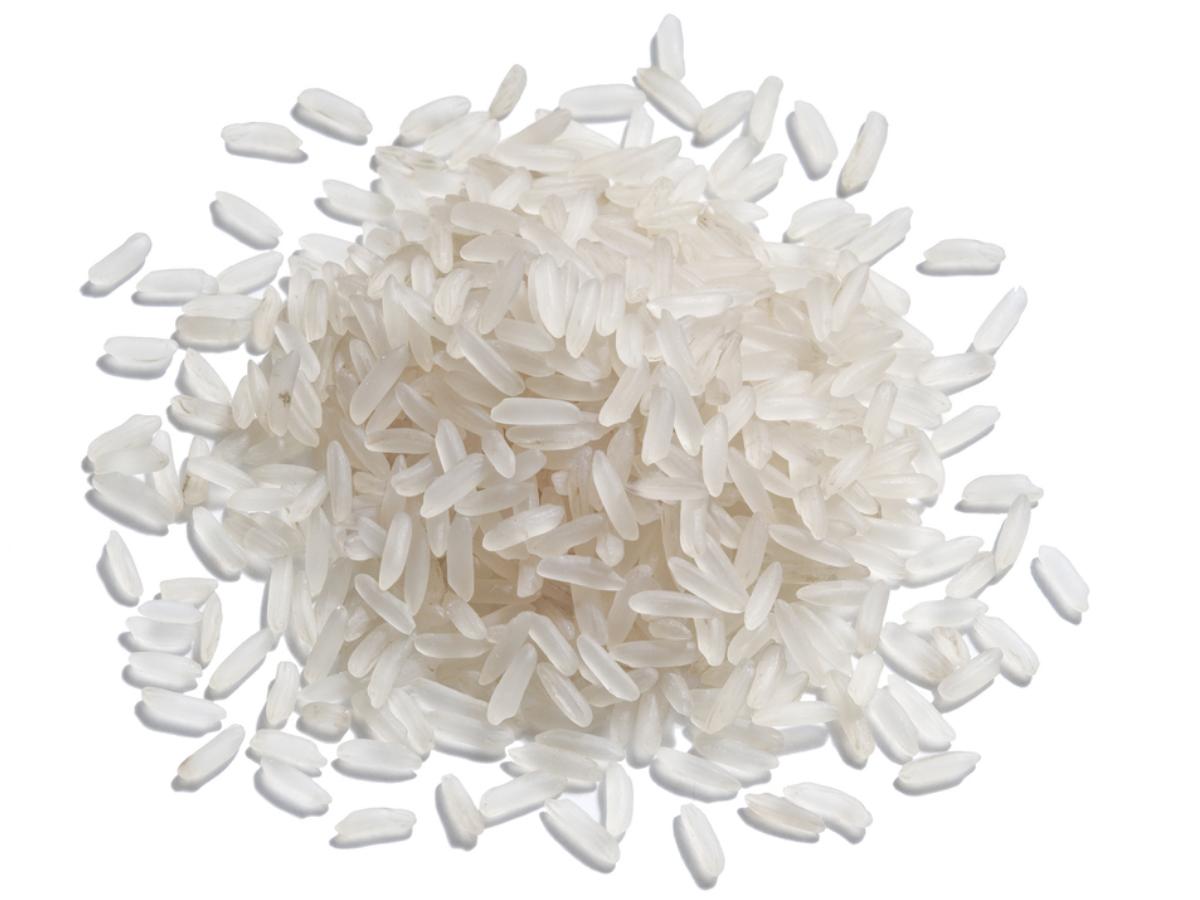 [Speaker Notes: Recipe game – 4 ingredients, What dish? Can you make any other recipes?

This is curry, but you could make other types of curries with difference sauces (i.e Thai green curry etc.)]
COOKING
What dish is this? What are the ingredients in this recipe?
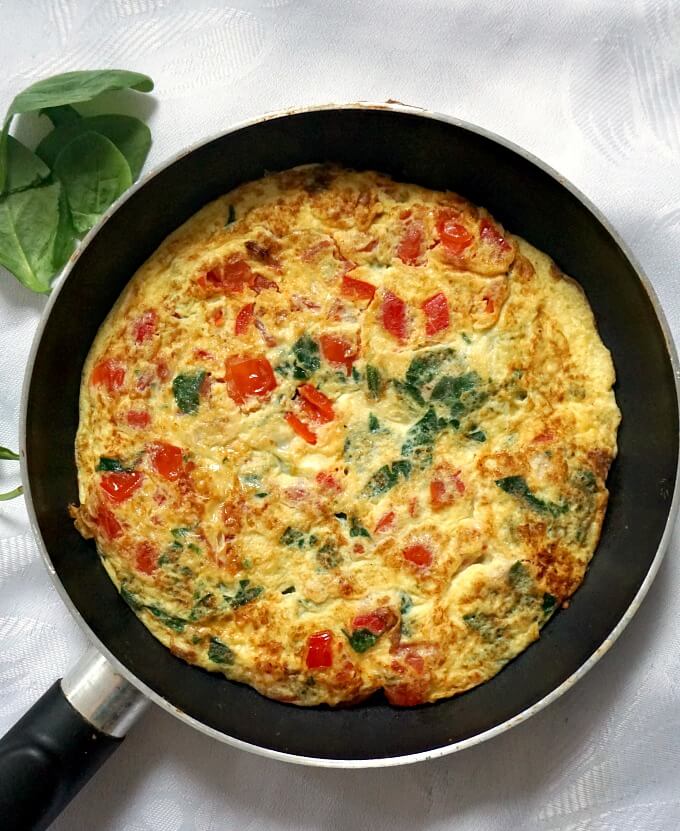 Omelette (V)
Eggs
Pepper
Spinach
Tomatoes

Optional extras 
Salt & Pepper
Cheese
[Speaker Notes: Maybe edit question…

What are the ingredients in this recipe? 

Utilise this section to show some ideas that do not require that many ingredients]
COOKING
What dish is this? What are the ingredients in this recipe?
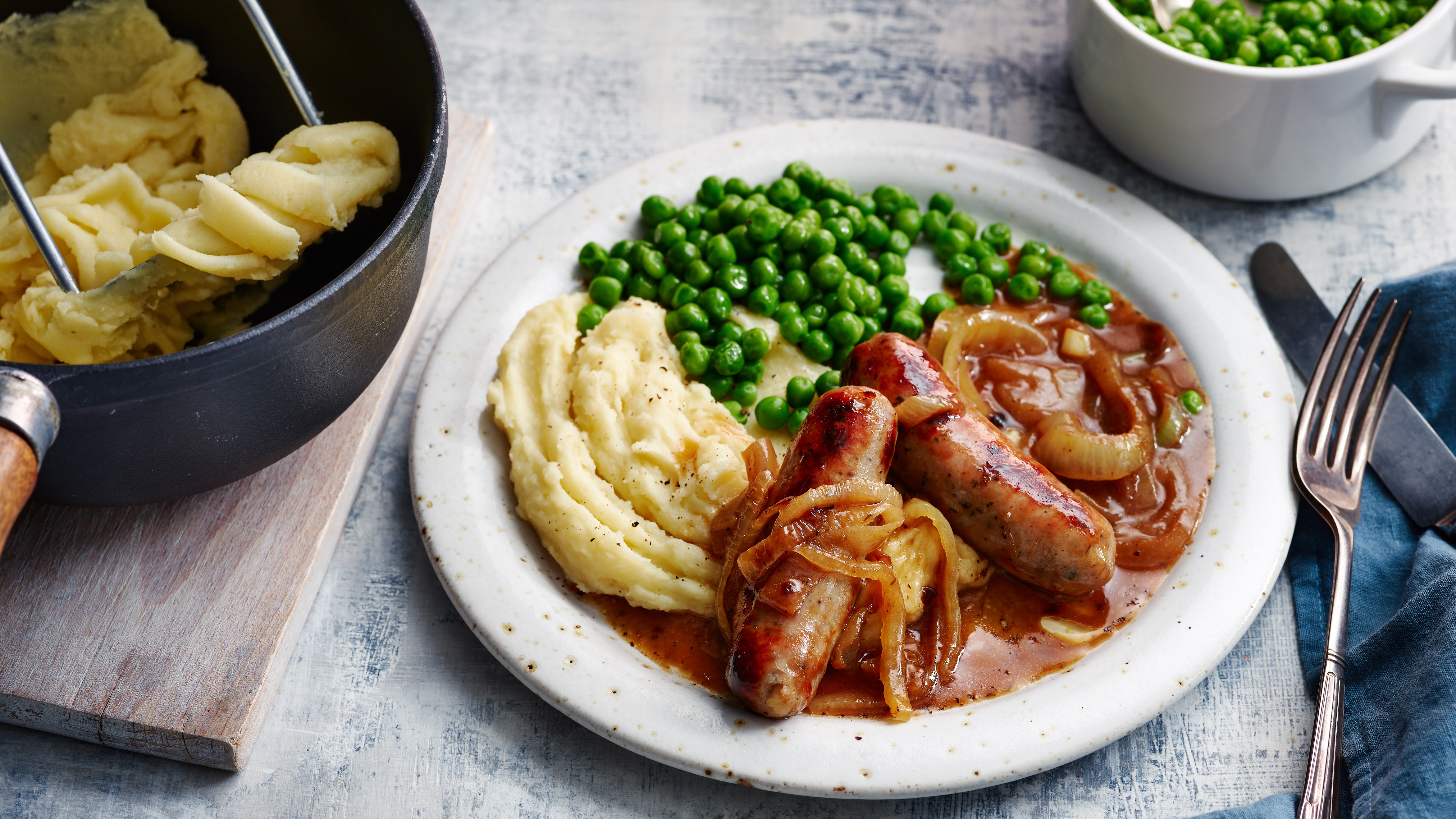 Sausages and Mash
Sausage (meat or veggie)
Potatoes
Peas
Gravy (with onions)
[Speaker Notes: What are the ingredients in this recipe?]
COOKING
What dish is this? What are the ingredients in this recipe?
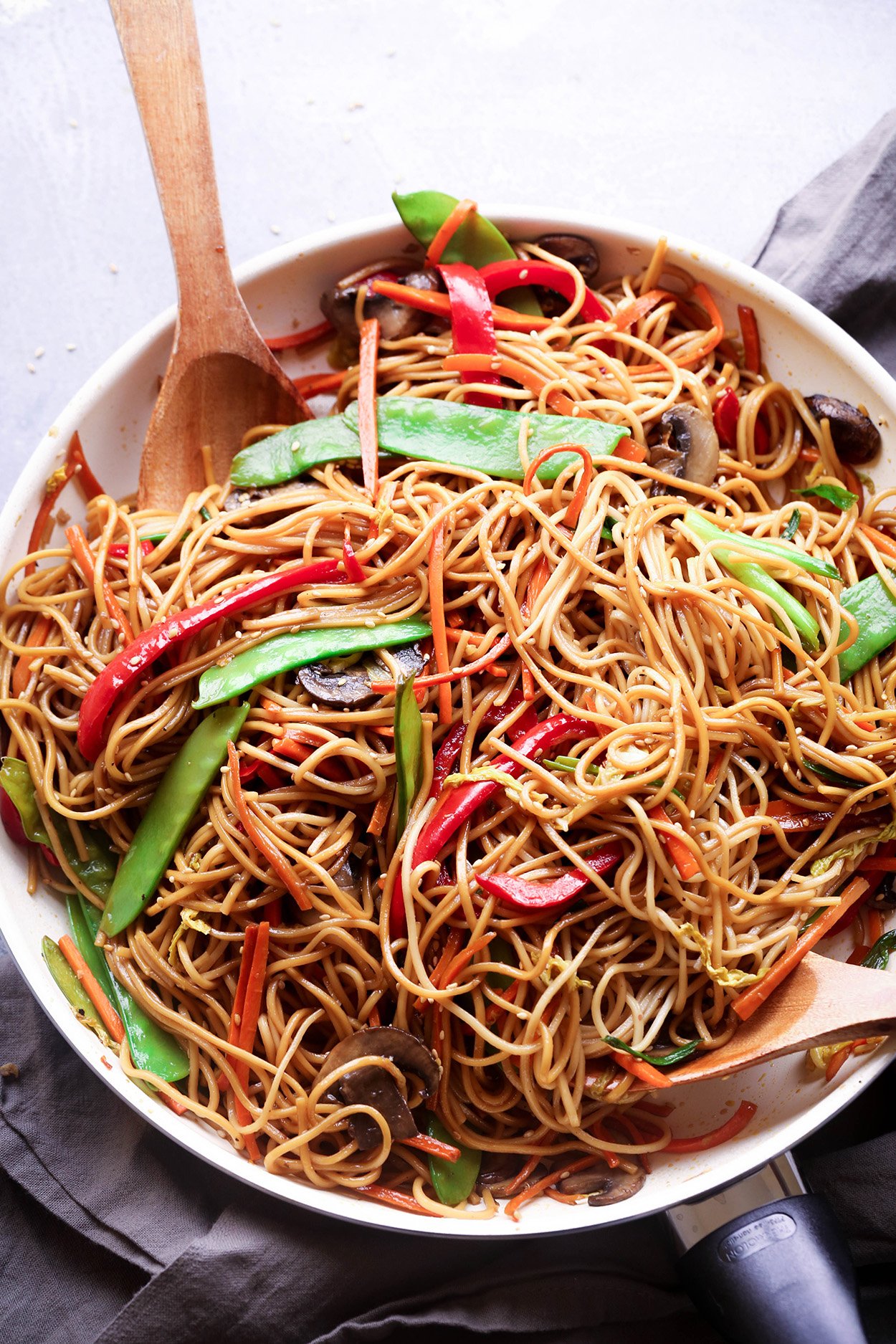 Stir fry (V)
Noodles
Pepper
Sugar snaps
Mushrooms

Optional extras
Any other veg
Meat or fish 
Sauce and flavouring
[Speaker Notes: What are the ingredients in this recipe?]
COOKING
What dish is this? What are the ingredients in this recipe?
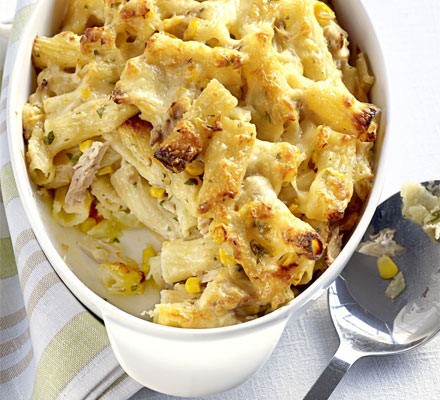 Tuna Pasta Bake (V)
Pasta
Cheese
Tuna
Sweetcorn
Pasta bake sauce
[Speaker Notes: What are the ingredients in this recipe?]
COOKING IDEAS
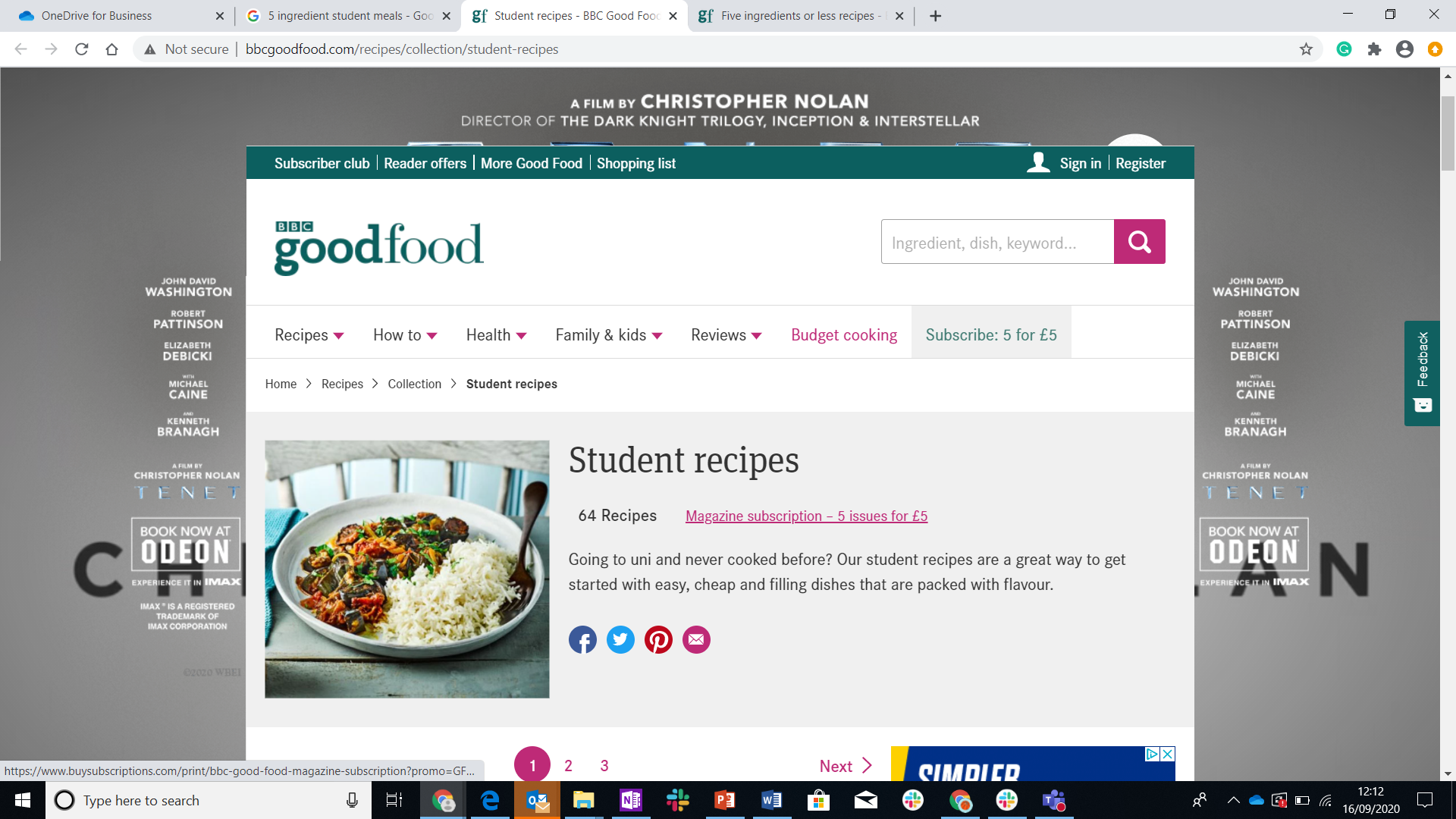 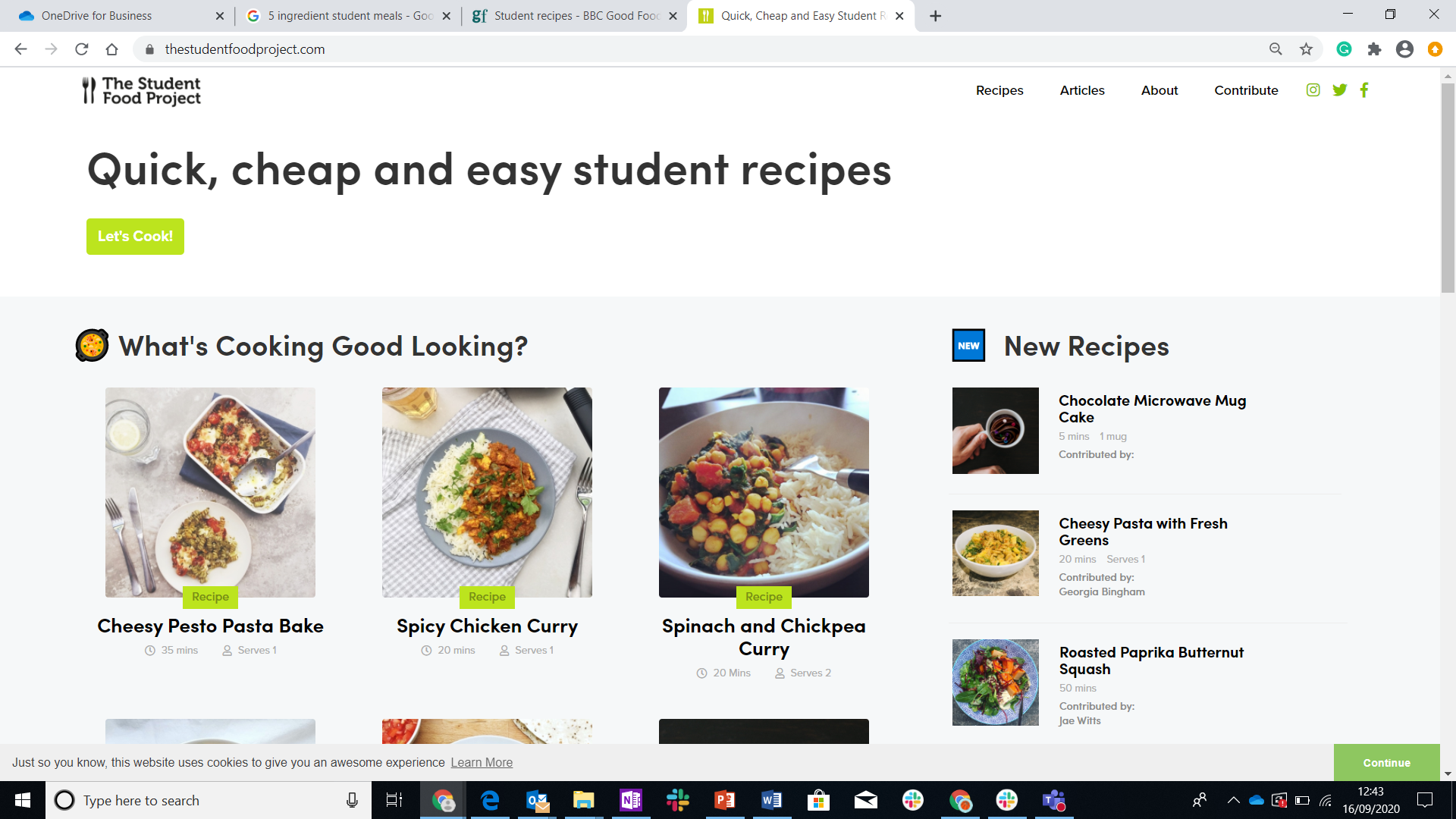 [Speaker Notes: You could use websites like the following to get more ideas;

ttps://www.bbcgoodfood.com/recipes/collection/student-recipes (picture is hyperlinked)
https://www.thestudentfoodproject.com/ (picture is hyperlinked)]
RESEARCH BEFORE YOU GO
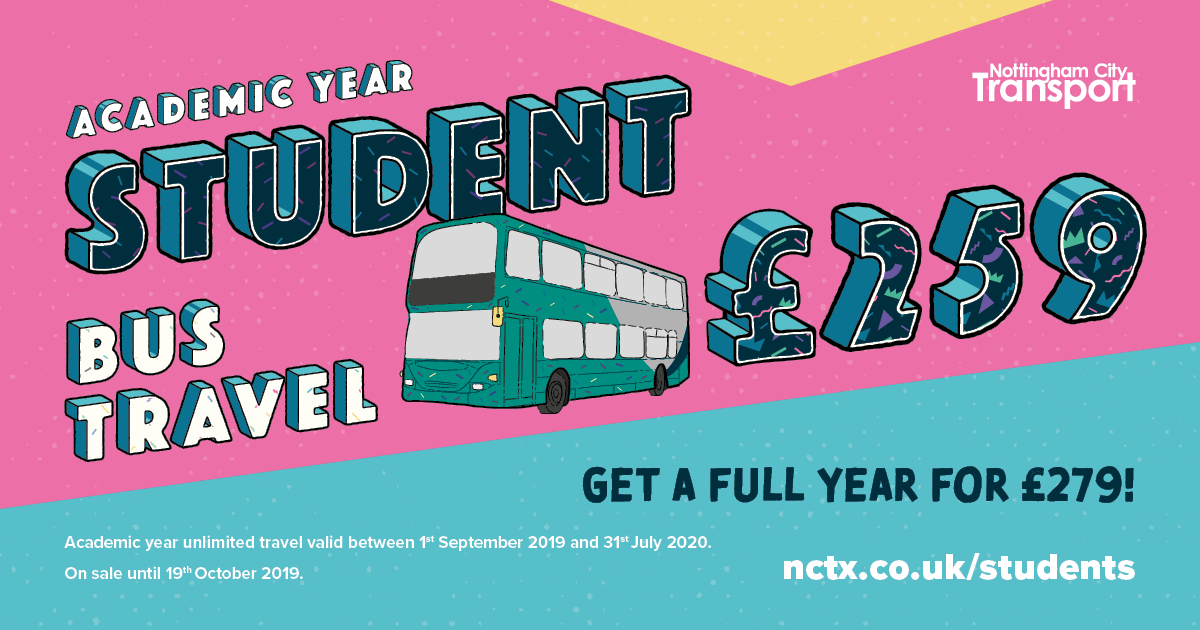 It is worth knowing the local area of your chosen University and taking a look at transport options:

Local area – Make sure you take a look at what surrounds the university and think about what you would like to be around and your priorities. Is it easy to get to a supermarket? Are you close to the nightlife? Where is the doctors surgery for your University? 

Public transport: bus pass – Some universities will offer free bus passes for term time. Take a look on your chosen university website to see if this is an option. Alternatively, take a look at how much different public transport will be best for you, and how much passes will cost you. Factor this into your monthly costs!

Transport: driving – One thing worth looking into is if you are intending on driving to University, what is the parking situation like? How much will it cost a day/week on average? Factor this into your budget!
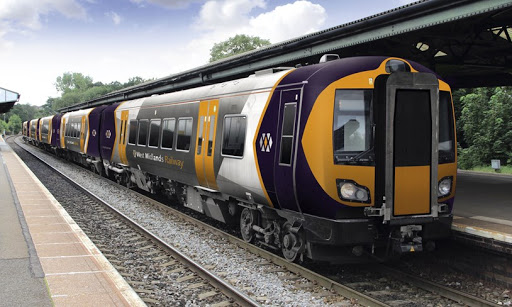 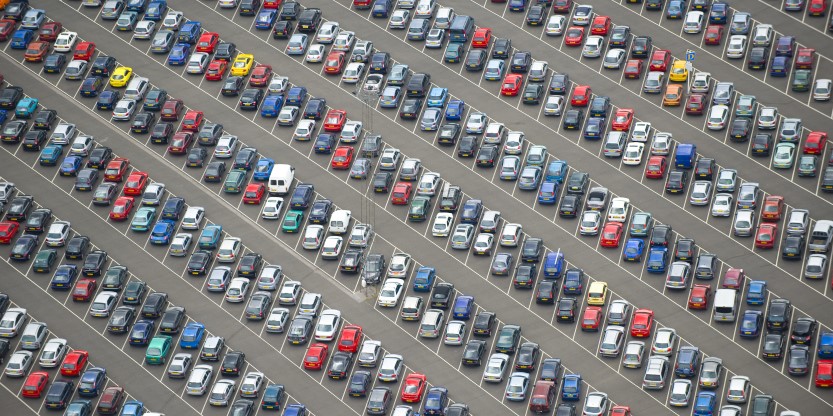 [Speaker Notes: Research and be aware before you go
Getting to know local area Transport – bus pass (can you get one for free somehow or do you need to buy one? Driving and parking]
RESEARCH BEFORE YOU GO
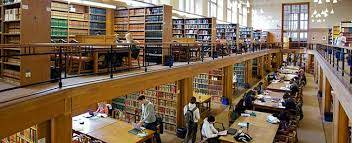 It is well worth knowing what sort of support you are entitled to before you go to university:

Academic Support – There will be a change in the level of expectations of your academic work. However, plenty of help is at hand – you get a personal tutor to assist you, and access to well-stocked and well-staffed libraries.

Welfare Services – Universities are equipped with a range of support staff, whether this is for financial advice, counselling or support with housing (even childcare!)

Jobs and Volunteering – If the idea of working part-time alongside your studies appeals to you, or if you want to volunteer to gain experience, most universities have a dedicated ‘job shop’ or similar organisation.
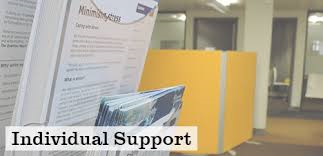 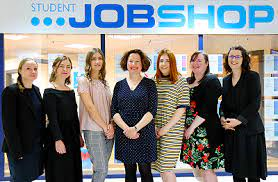 [Speaker Notes: Research and be aware before you go
Academic tips? Library/ learning side of things, check modules and if they are optional or not, course materials, reading lists]
EXTRA-CURRICULAR
What are extra curricular activities?
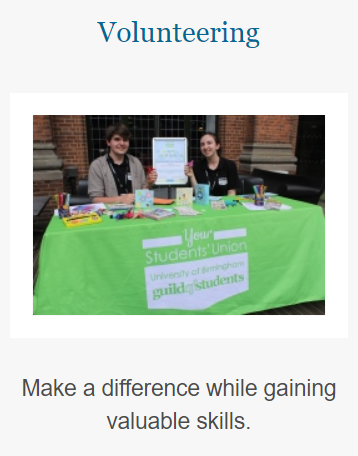 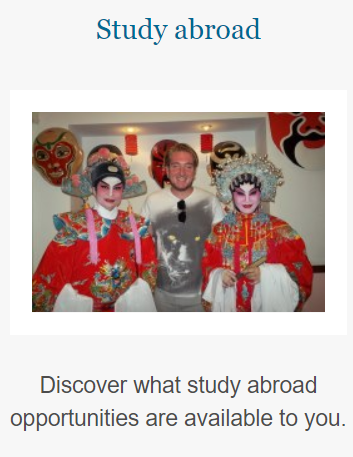 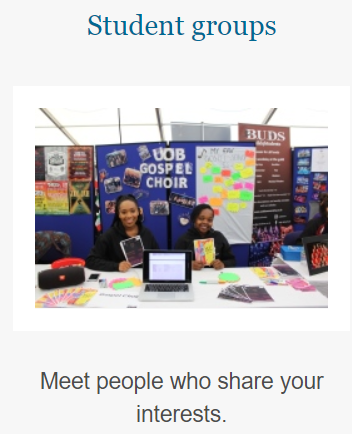 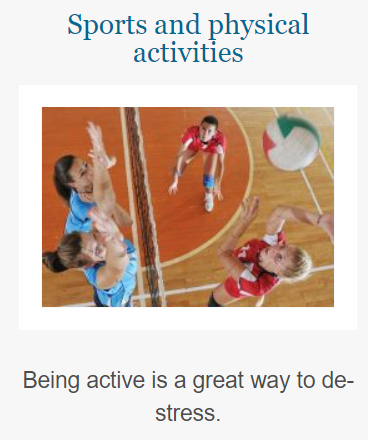 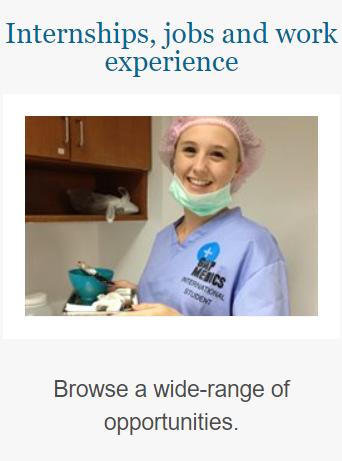 [Speaker Notes: Ask the students what is meant by extra curricular activities. Ask students to name extra curricular activities. Why might you do these? 

Student groups: 
At university, joining a society is one of the best ways to meet people who are most like you – who share your most beloved passions and who just get you.
Students have the freedom to celebrate even the weirdest hobbies and interests – and the most wonderful. There’s literally something for everyone.
University's offer groups to join around the subject you are studying, sport, music or a group dedicated to Tunnocks caramel wafers! (TUNNOCK’S CARAMEL WAFER APPRECIATION SOCIETY – UNIVERSITY OF ST. ANDREWS. https://www.mybaggage.com/blog/17-weird-and-wonderful-university-societies/. 

Sports and physical activities:
This is a great way to meet new people who have the same interests as you. Universities  have different levels of sporting activities this ranges from playing football for your university or having a casual kick about with your friends. There really is something for everyone! 

Volunteering:
The volunteering opportunities at university are vast. As a student, you can volunteer in your local community, take part in fundraising events or even travel to the other side of the world to make a difference. Volunteering is always a great extracurricular activity at university and can give you a better understanding of what different industries are like and what you might like to do after you graduate. 

Internships, jobs and work experience: 
Work experience enables you to test out a career and build skills and within a competitive jobs market it's essential to securing a job. Internships, work placements and volunteering are great ways to impress employers. Take advantage of internship opportunities, whether at home or abroad, as they provide transferable skills, useful connections and invaluable industry insights. 
There may be no need to look beyond your university, as campus jobs exist in the following areas:
Admin assistant - Photocopying, filing, data entry, paying invoices and booking travel are just some of the tasks you could be doing.
Hospitality staff - Most students' unions have shops, bars and cafes that all need running with shift work, making it easy to fit around your studies.
Library worker - Involves dealing with general queries from users, re shelving returned items and keeping the shelves tidy.
Student ambassador - It's your job to promote the university through open days, presentations and practical activities both inside and outside the university. Sometimes called a brand manager, you could also work for an organisation to raise their profile on campus and improve recruitment.https://www.prospects.ac.uk/jobs-and-work-experience/work-experience-and-internships/student-jobs-at-university  

Study aboard:
Choosing to go to an overseas university for any duration of your undergraduate studies will mean you get to fully immerse yourself in a completely new culture. You’ll experience a different way of learning, and different ways of life, giving you new cultural experiences, and opportunities to develop and grow as a person. Some main reasons to study aboard are:
It can be cheaper – With the rise in tuition fees in 2012, and the introduction of the Teaching Excellence Framework (TEF) for courses starting from September 2017, higher education in the UK isn’t necessarily the most cost-effective option. A recent study conducted by HSBC found that Germany was the least expensive place to study at less than half the annual cost of a degree in the UK, with France coming a close second.
Stand out from the crowd – Graduate employment is tough, with thousands of graduates with similar qualifications seeking jobs every year. Make yourself stand out from the crowd by studying abroad – it’ll give you more life experience, cultural awareness, and perhaps a different perspective on life to your fellow graduates.
Study at a top ranking course provider – According to the QS World University Rankings, six of the top ten universities on the planet are abroad, with five of those being in America. Although four of the top ten are UK-based course providers, why not try something a little different and experience the same high level of tuition but with completely different surroundings?
Get international-savvy – In our global economy, an awareness of the wider world outside your home town (and home country) can go a long way. Just think of all those international businesses looking for clued-up employees, with an understanding of different cultures and how the world works.
Whet your appetite for adventure – Want to see the world but can’t justify an extended holiday? Combine the two and study abroad in a location you can explore as extensively as you like!
https://www.ucas.com/undergraduate/what-and-where-study/studying-overseas]
ACTIVITY
Have a look at different universities websites and see which societies you may like to join. 
If you know which university you would like to go to, start there.
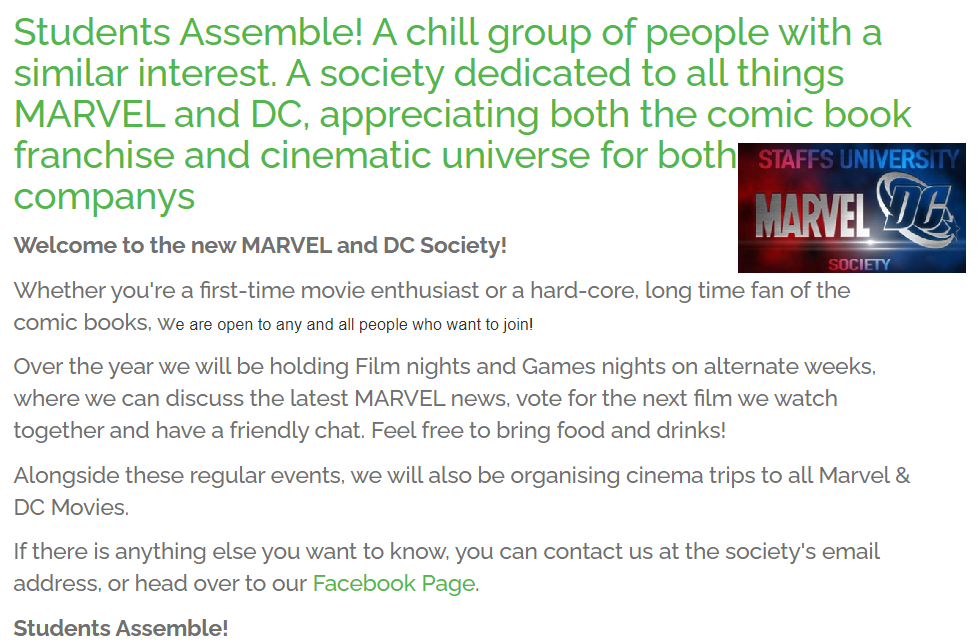 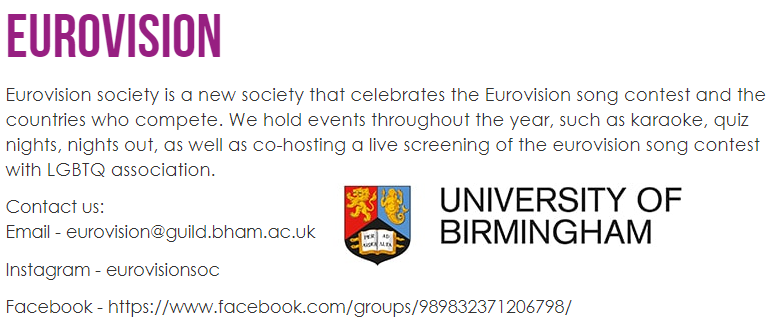 [Speaker Notes: Resource Booklet Pages 42-44: 5.3 Student Union Society Examples

Ask students to go onto the website and look at societies at their chosen universities. What is one society or club they would join in welcome week? Comparing with others.]
DO YOUR OWN RESEARCH!
University has lots of different extra curricular activities for you to be involved in.

Use this time before you start University to have a look at what is out there and what interests you.

This may help you decide on which course and which University you wish to study at.
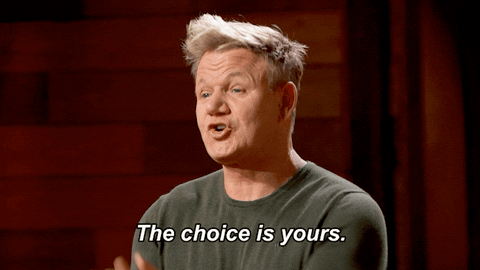 [Speaker Notes: Societies debate:
What’s better: football or rugby? 
Harry Potter societies are a complete waste of time: a controversial statement?]
UNIVERSITY SOCIAL MEDIA
Great way to hear about things going on at the university
Lots of information for new students leading up to results day and before the start of term
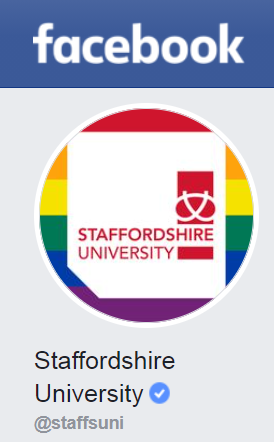 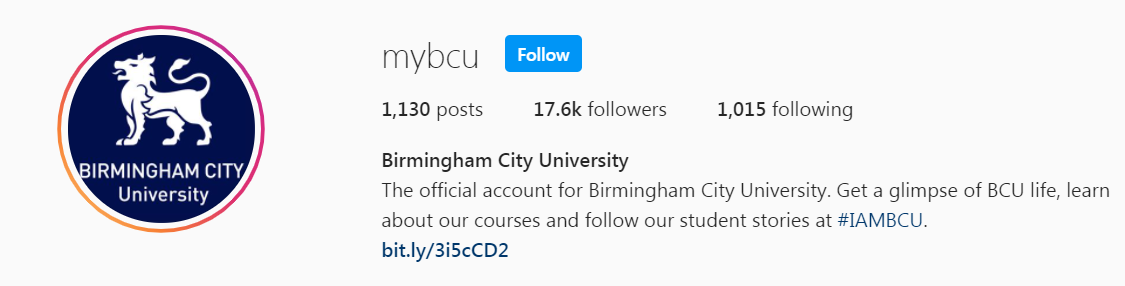 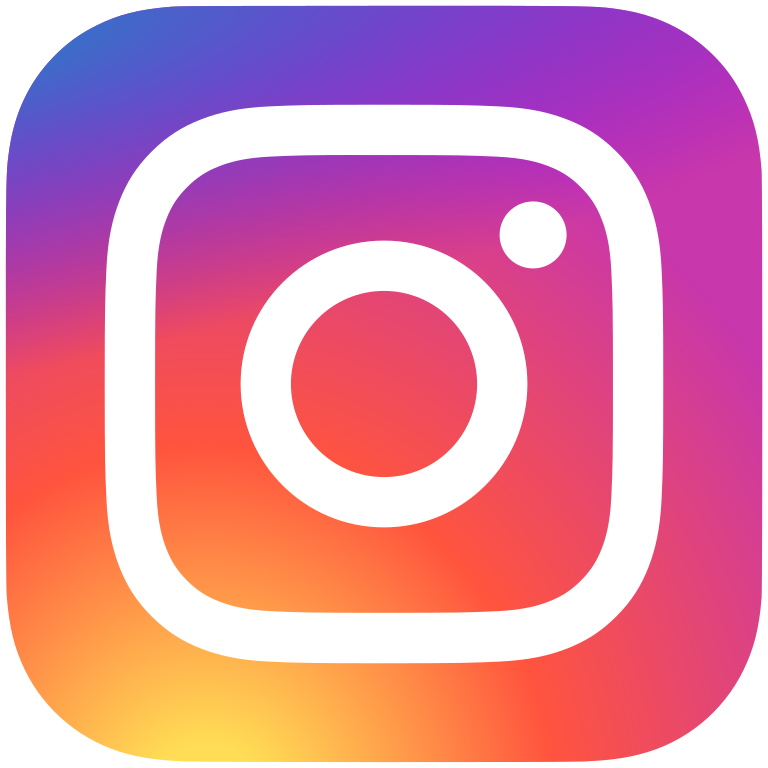 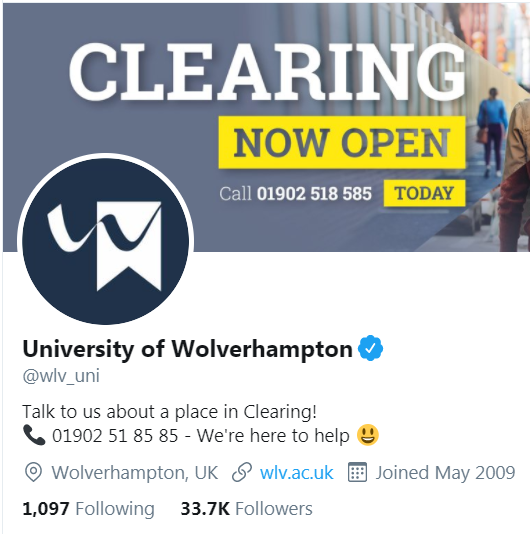 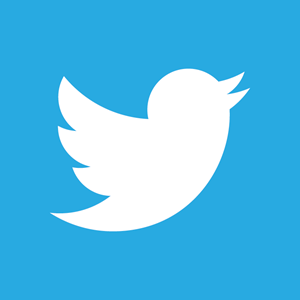 Have a look now! See if you can follow some accounts
[Speaker Notes: Encourage students to follow the social media accounts of their university choices. Universities are most likely to have accounts on Facebook, Twitter and Instagram, and many will have accounts on platforms like Snapchat and Tiktok. These are a good way to keep up to date with things going on at the university.

Potential screenshots of messages? University updates 

Independent Activity
Join University social media – get connected, stay connected (Facebook groups etc)
If you know what course you’re doing, like and look for events online (insta etc.)]
UNIVERSITY SOCIAL MEDIA EXAMPLES
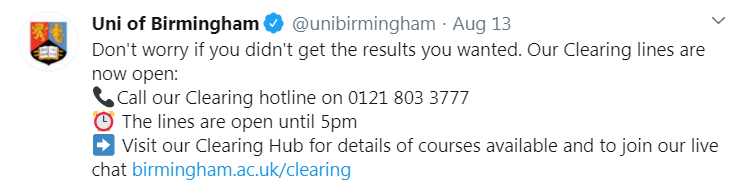 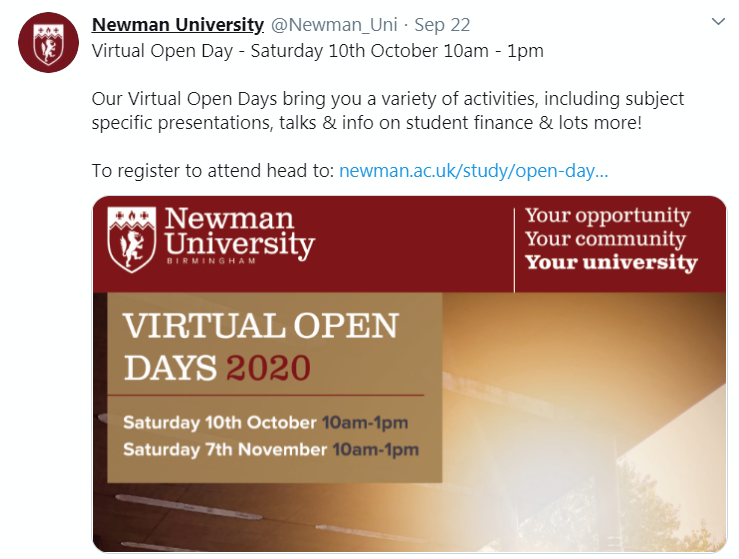 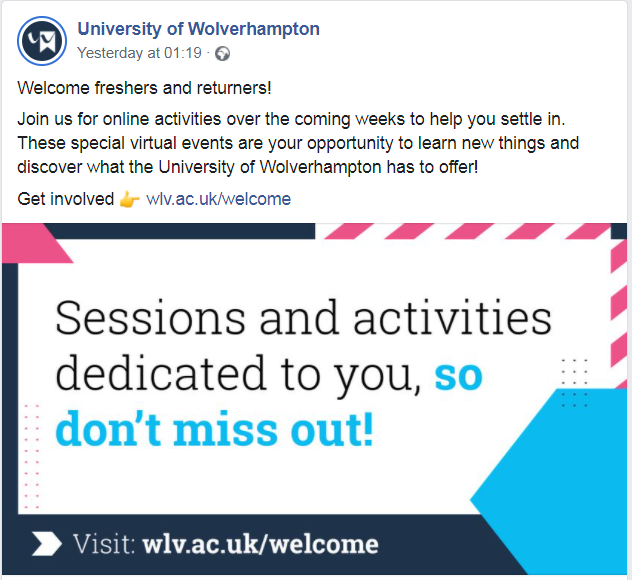 INDEPENDENT ACTIVITY
See if you can find a potential graduate job or study pathway available to you after you finish at university.
[Speaker Notes: Encourage students to see if they can find a potential career or study pathway open to them after they finish university. Let students know not to worry if they don’t know what they want to do after university as that’s perfectly normal, but next week we’ll be looking at some of these type of opportunities.]
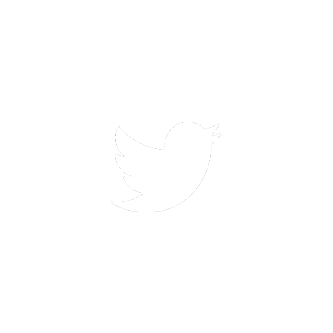 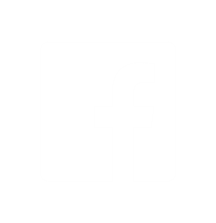 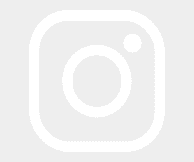 @aspiretohe